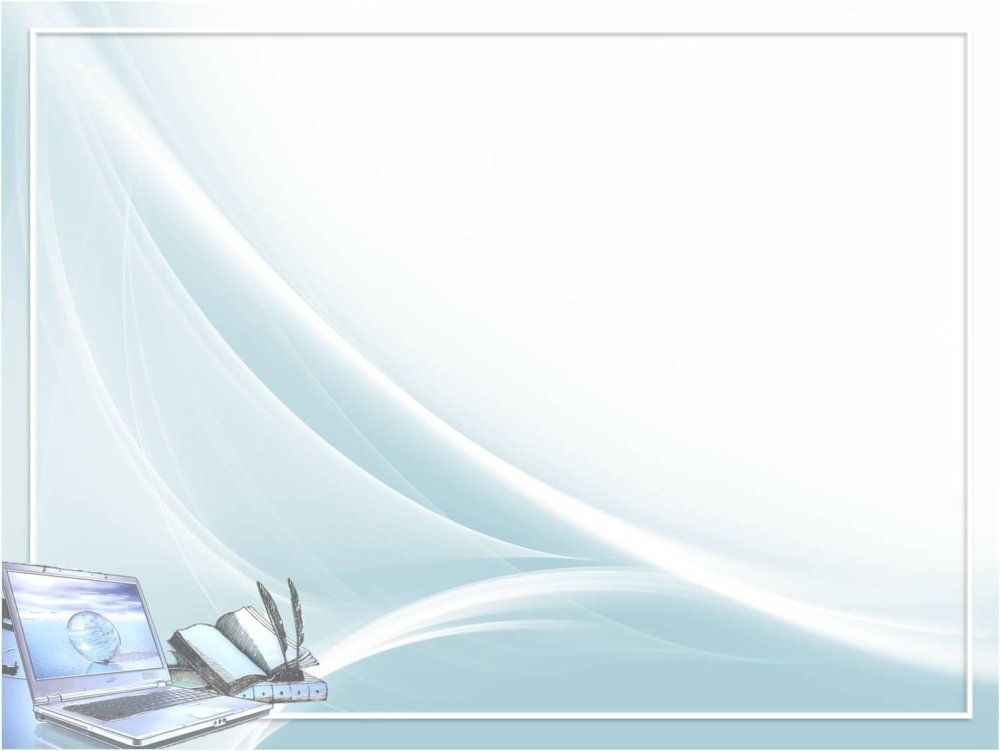 Единый методический день 
«Развитие функциональной грамотности школьников: от теории к практике»
Методист Октябрьского школьного
образовательного округа – Журавлева О.А.
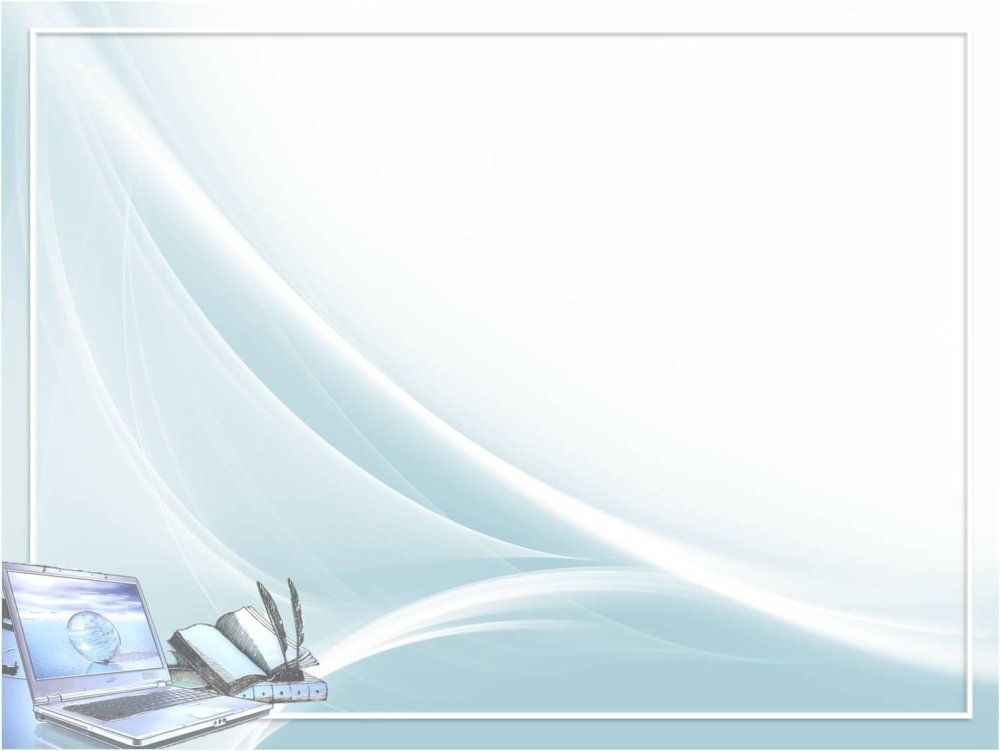 Октябрьский школьный образовательный округ
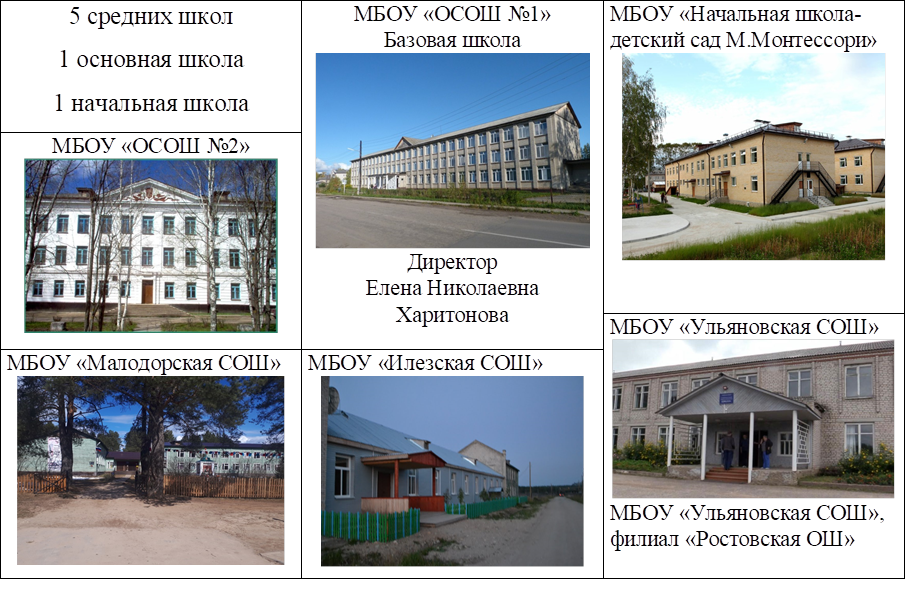 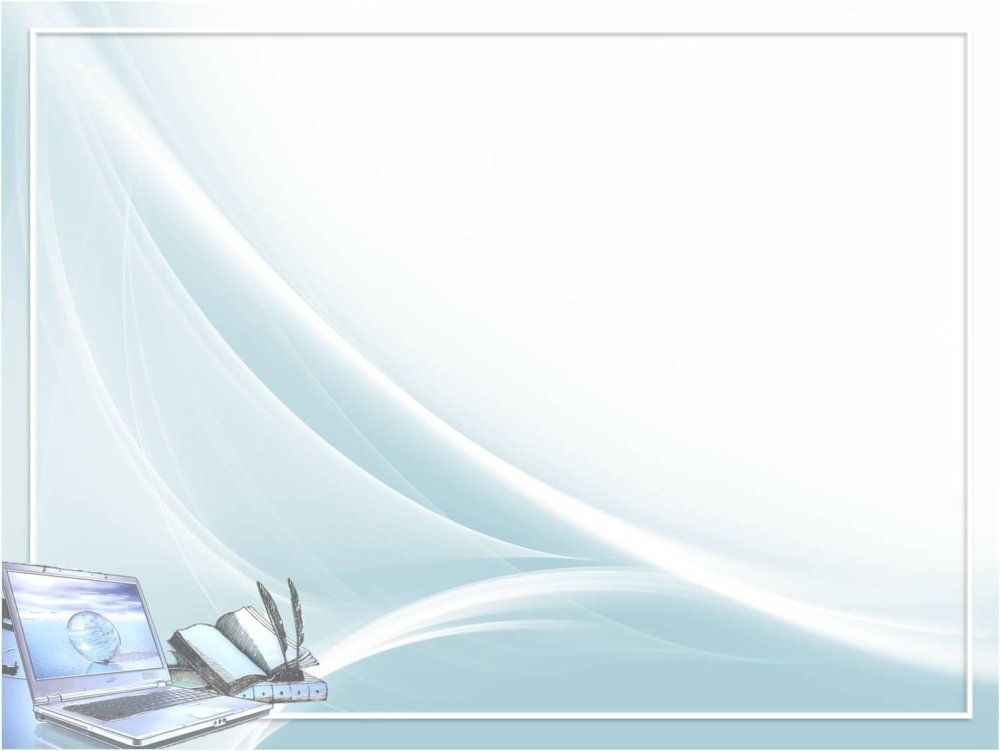 Количество педагогов
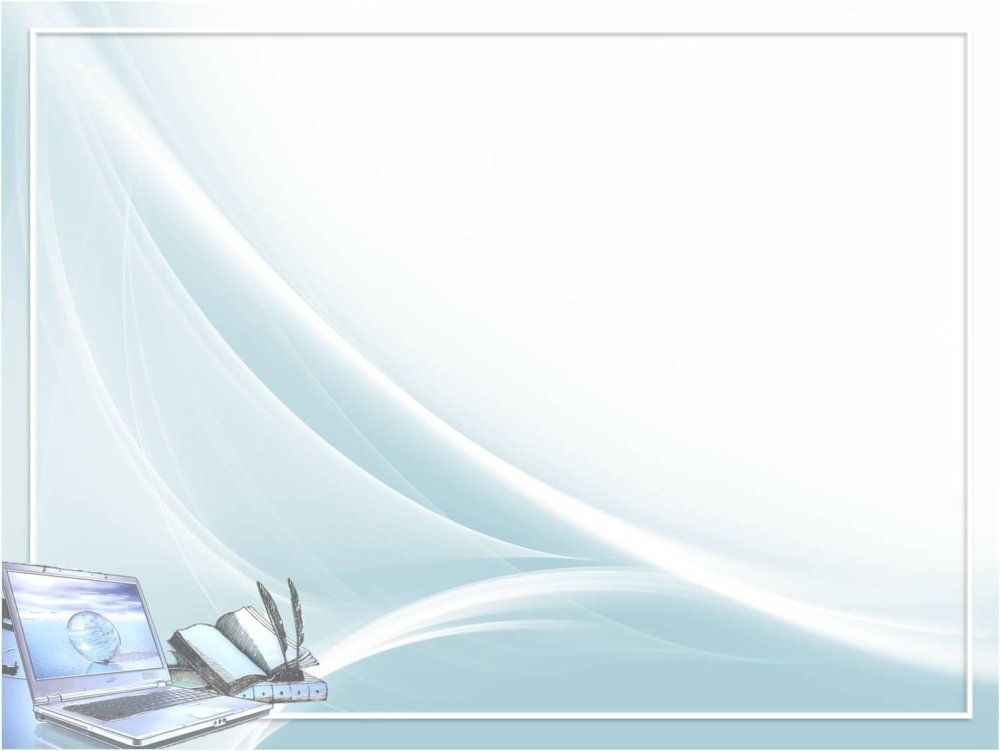 Методический совет ОШОО
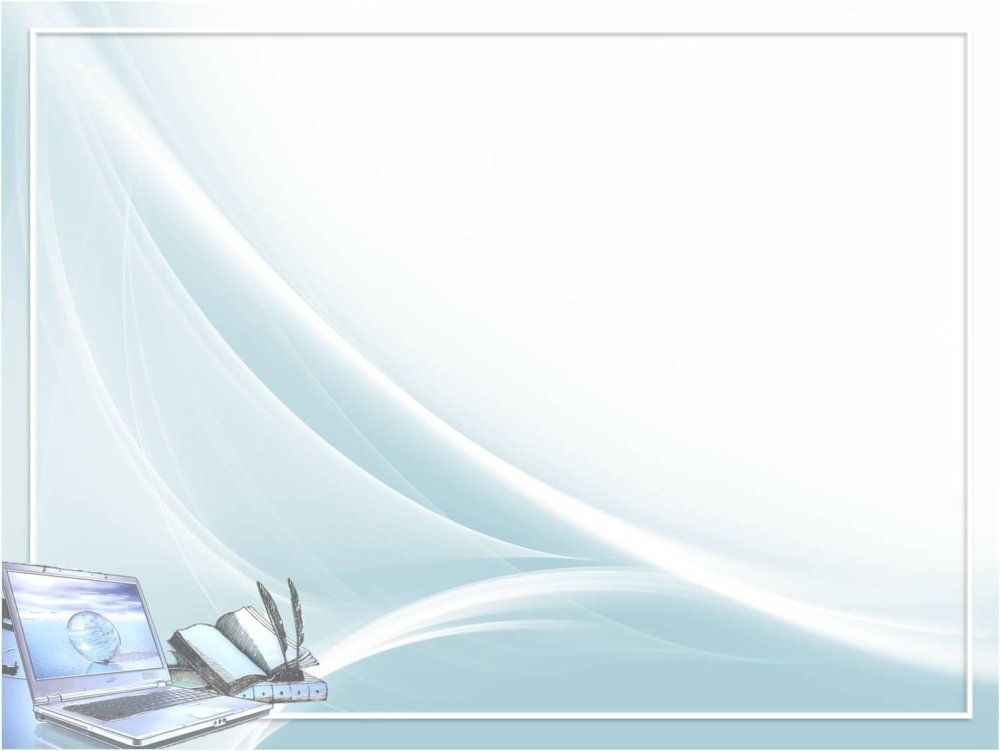 Количество обучающихся
Тема: «Функциональная грамотность школьников как актуальный      результат образования»
Цель: повышение качества образования через создание условий для развития профессиональных  компетенций педагогов в условиях введения профессионального стандарта
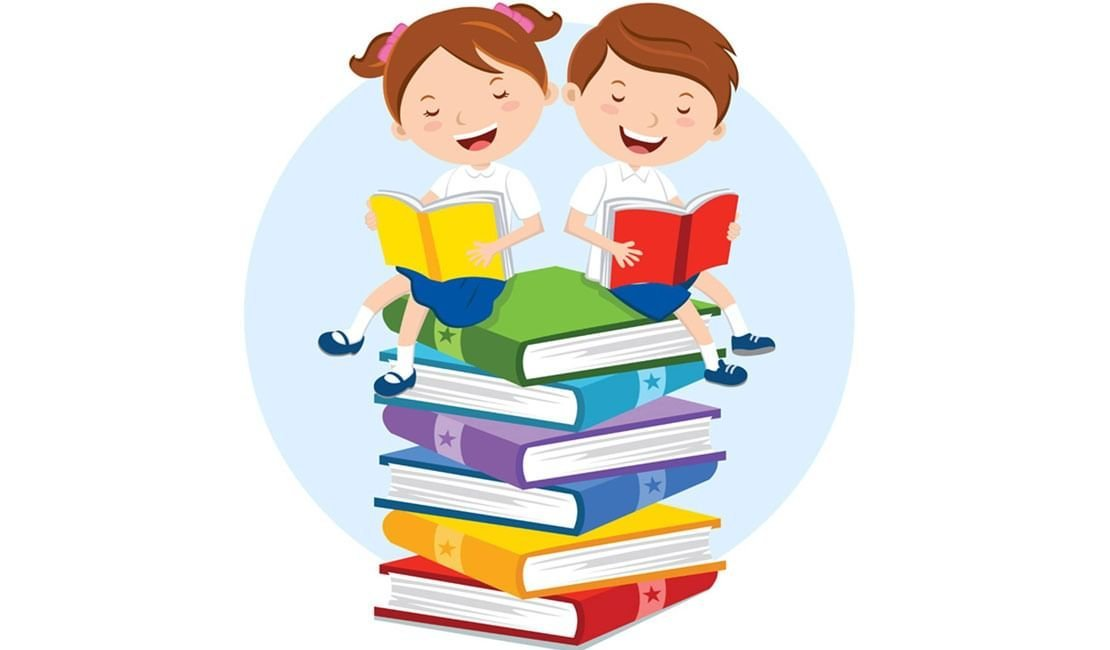 Задачи:
Знакомиться с новыми педагогическими идеями и технологиями, с новыми подходами к  организации учебно-воспитательного процесса.
Совершенствовать методическое мастерство педагогов округа, способствовать профессиональному  росту педагогов округа.
Внедрять	новые	подходы	и	технологии	для формирования функциональной грамотности   обучающихся.
Повышать качество проведения учебных занятий на основе эффективного использования ресурсов современного урока.
Мероприятия по теме: «Функциональная грамотность школьников как актуальный      результат образования»
Окружные педагогические сообщества в 2021-2022 уч.г.
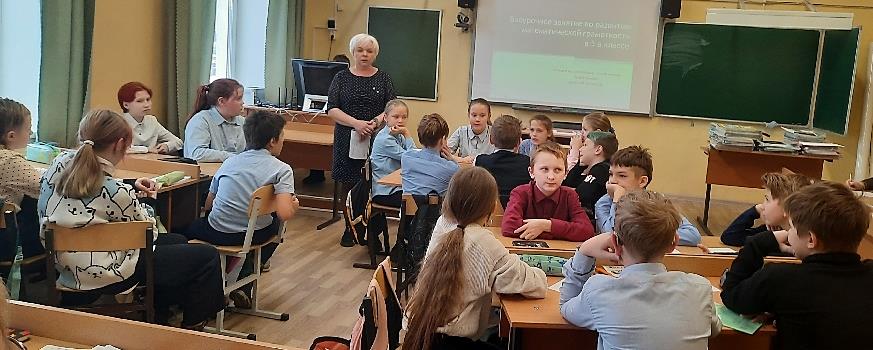 Окружные педагогические сообщества в 2022-2023 уч.г.
Окружные педагогические сообщества в 2023-2024 уч.г.
Окружной педсовет «Совершенствование образовательного пространства, обеспечивающего личную, социальную и познавательную успешность обучающихся»
Цель: повышение качества обучения по предметам; выработка единой стратегии, общих и индивидуальных средств и подходов для преодоления низкого качества знаний и умений обучающихся
1 группа «Профессионализм педагога в школе»
2 группа «Организация внеурочной деятельности по предметам»
3 группа  «Информационная среда»
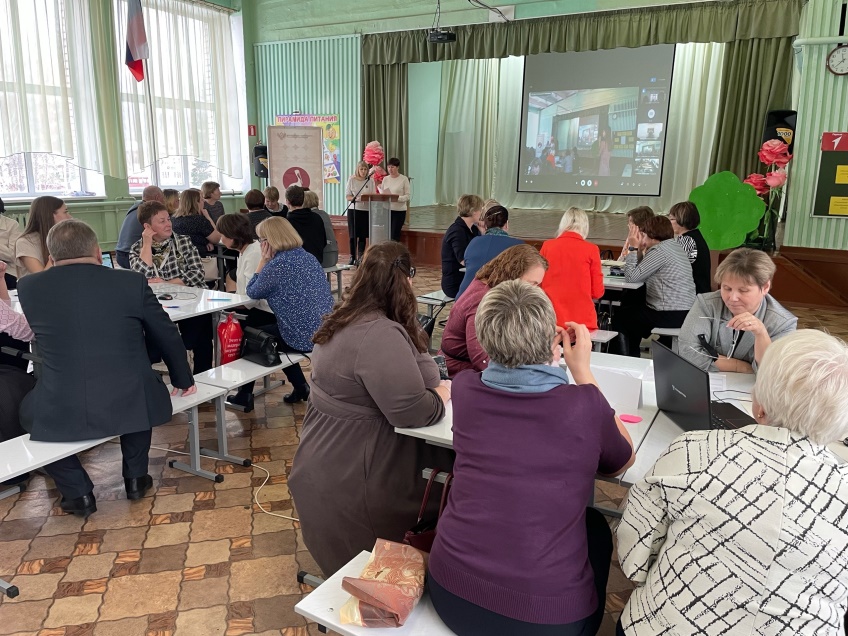 4 группа «Инклюзивное образование»
5 группа «Одарённые дети»
6 группа «Воспитательный потенциал школы»
7 группа – «Дети группы риска»
8 группа – «Профориентация»
9 группа – «Трудовое воспитание»
Окружной педсовет «Совершенствование образовательного пространства, обеспечивающего личную, социальную и познавательную успешность обучающихся»
Решение педсовета:
1. Определить одним из приоритетных направлений работы – совершенствование деятельности учителей – предметников по повышению качества знаний обучающихся 
2. Продолжить изучение компонентов современных педагогических технологий и применять их в работе для повышения качества обучения
4. Оптимизировать  время на самостоятельную работу (проектирование, исследовательская и экспериментальная деятельность) 
5. Усилить дифференциацию и индивидуализацию образовательного процесса. 
6. Использовать эффективные формы и методы работы с родителями для повышения качества образования детей
7. Учителям - предметникам усилить в своей работе личностную направленность образования, совершенствовать педагогическое мастерство через участие в профессиональных конкурсах
 8. Продолжить работу по совершенствованию системы выявления и поддержки одаренных детей с целью достижения результатов в олимпиадах и конкурсах различного уровня Архангельской области
 9. Мотивировать педагогический коллектив и обучающихся школы на успешную сдачу государственной итоговой аттестации, профессиональное самоопределение.
Количество публикаций на сайте округа:14
АПО – 2, уроки – 3, внеурочные занятия - 9
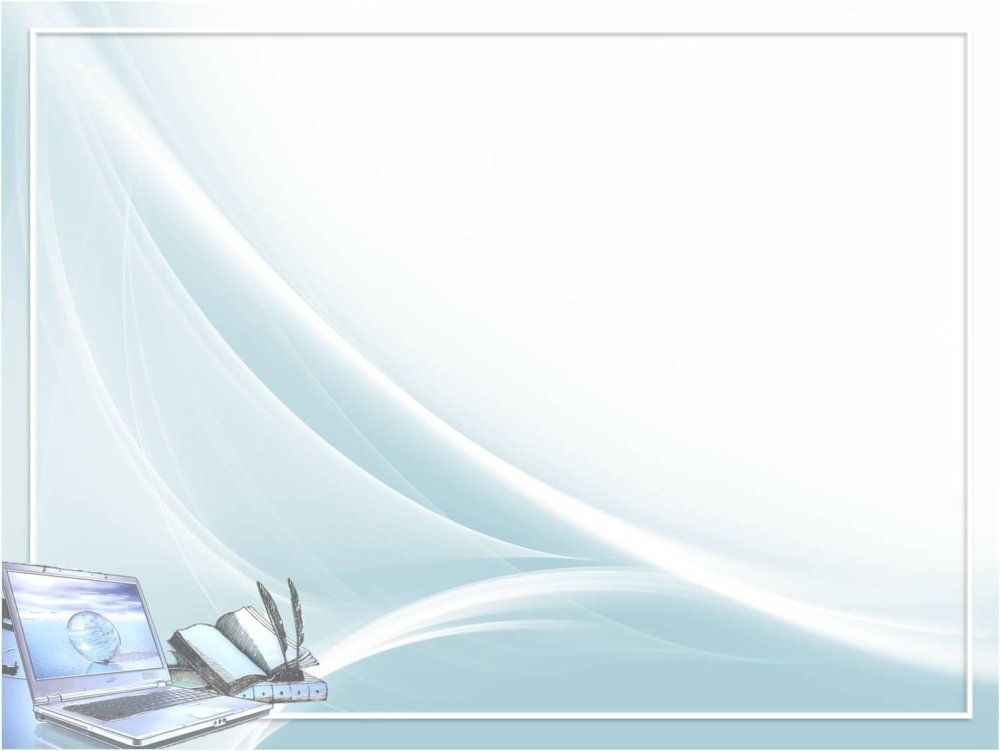 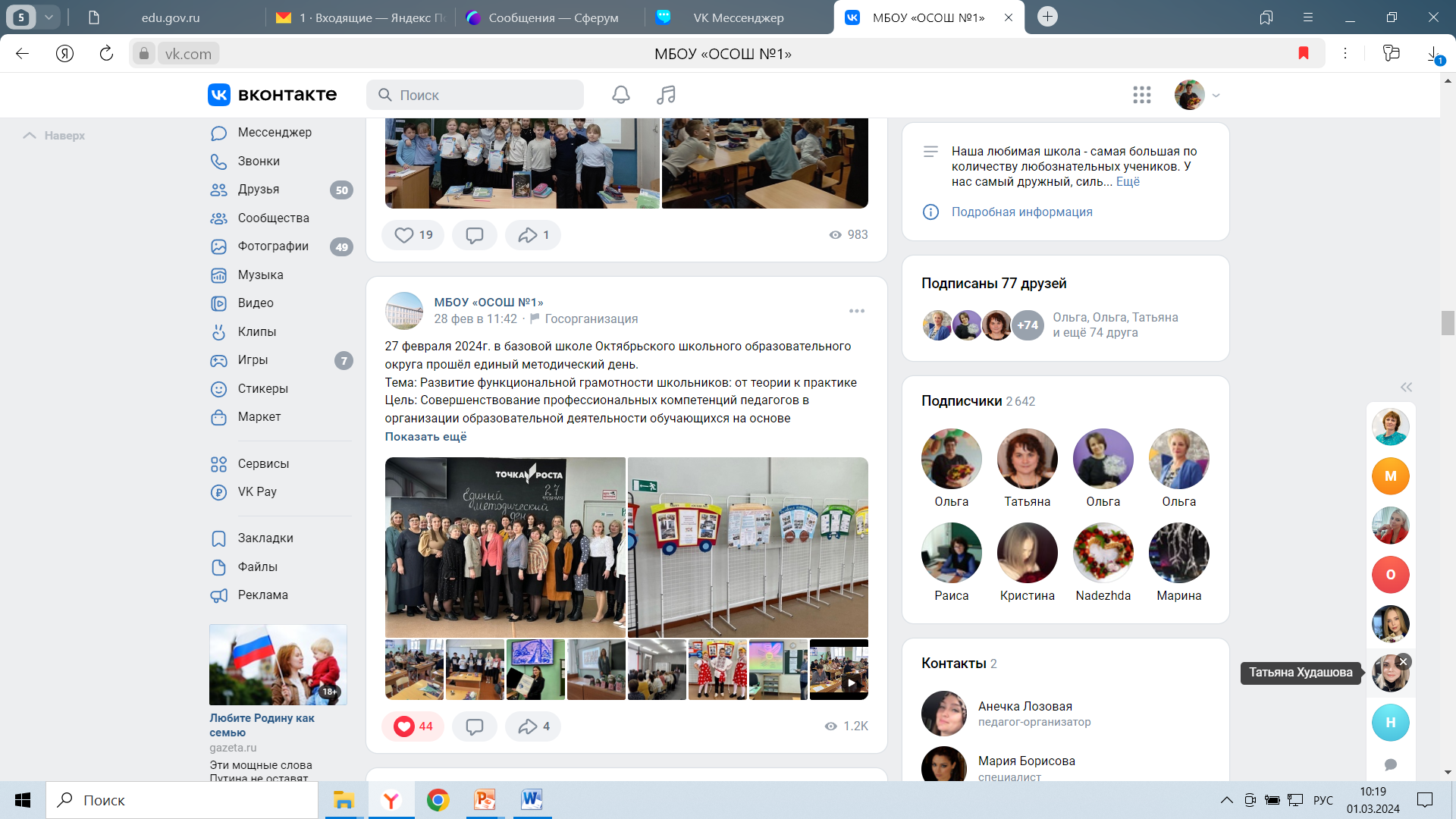 Единый методический деньОктябрьский школьный образовательный округ«Развитие функциональной грамотности школьников: от теории к практике»
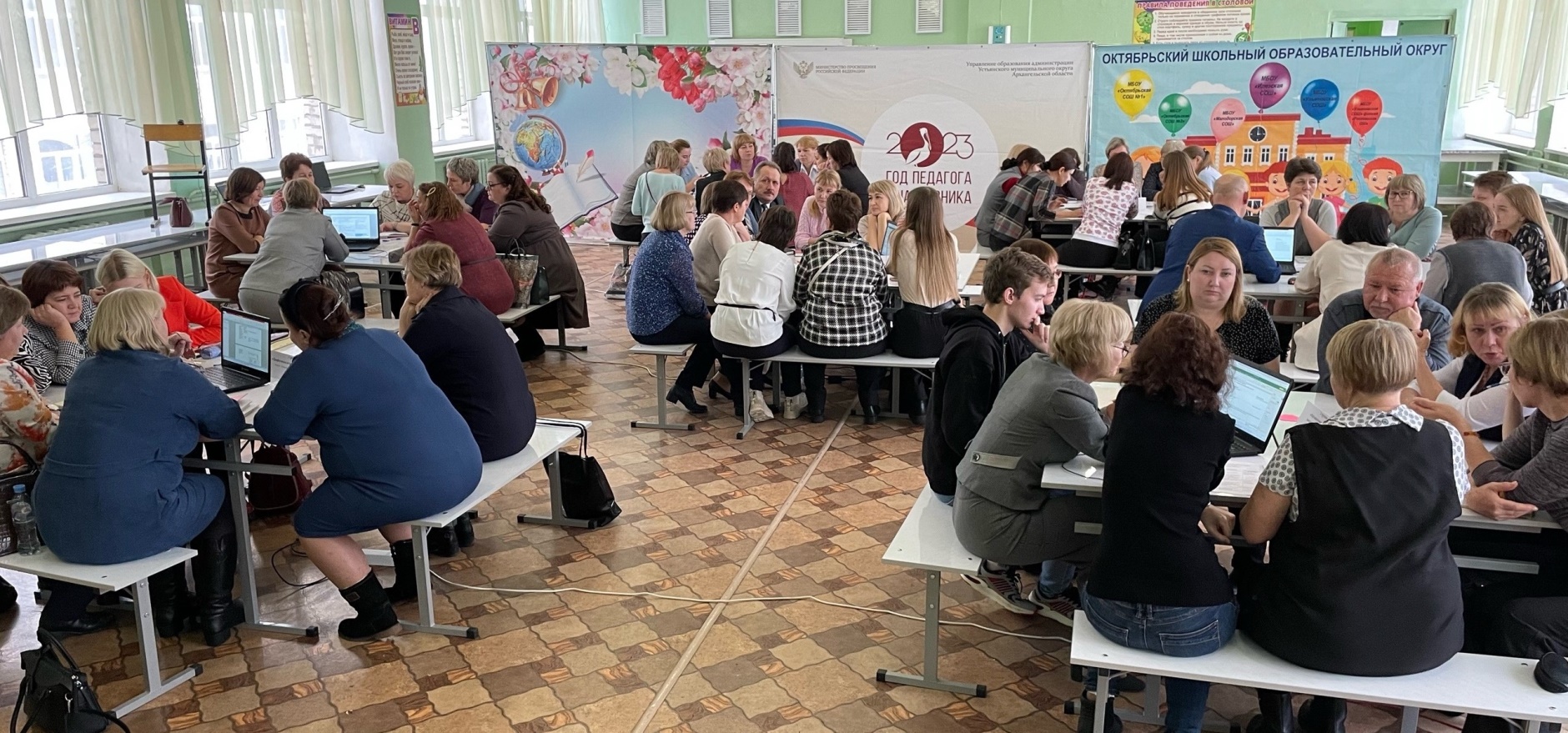 27 февраля 2024г.
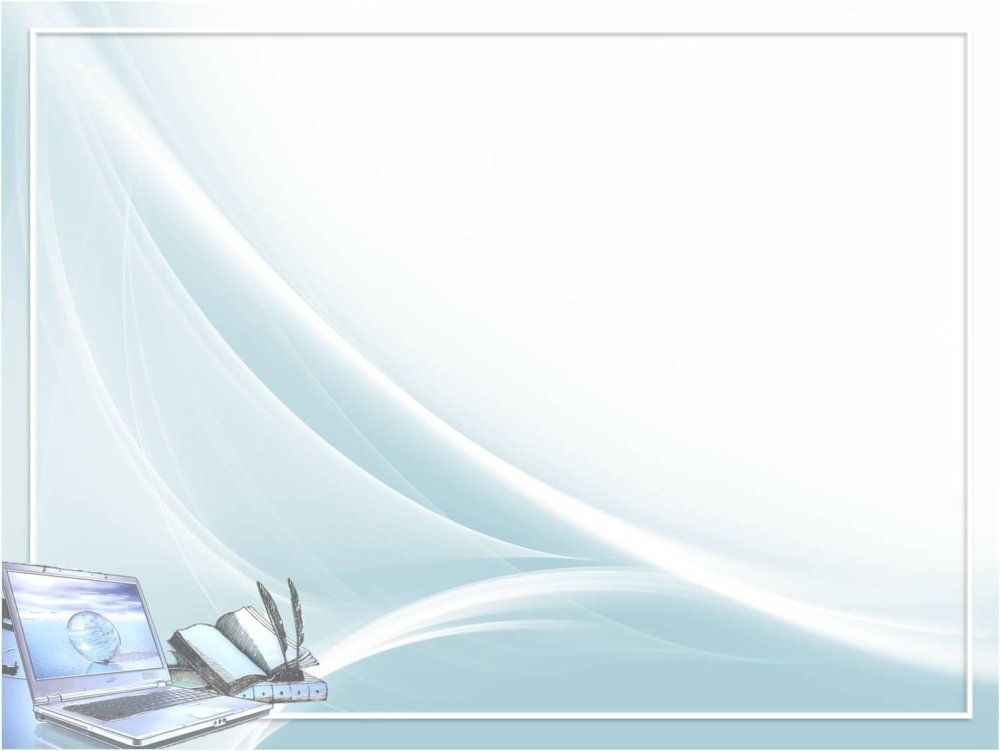 Цель: Совершенствование профессиональных компетенций педагогов в организации образовательной деятельности обучающихся на основе использования различных методов, приёмов, технологий по формированию функциональной грамотности.
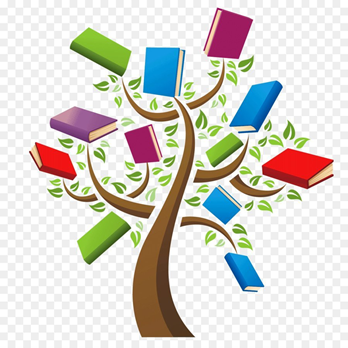 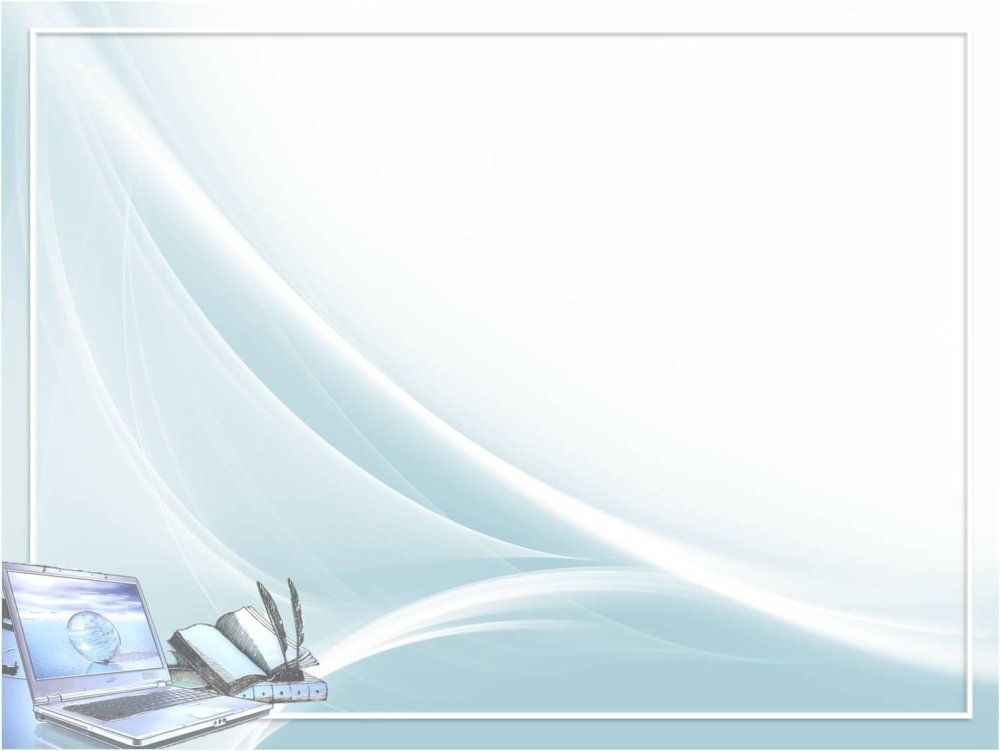 Место проведения – МБОУ «ОСОШ №1», п.Октябрьский, ул.Ленина, 58
Присутствовало 45 педагогов из  ОО ОШОО и гости из других округов
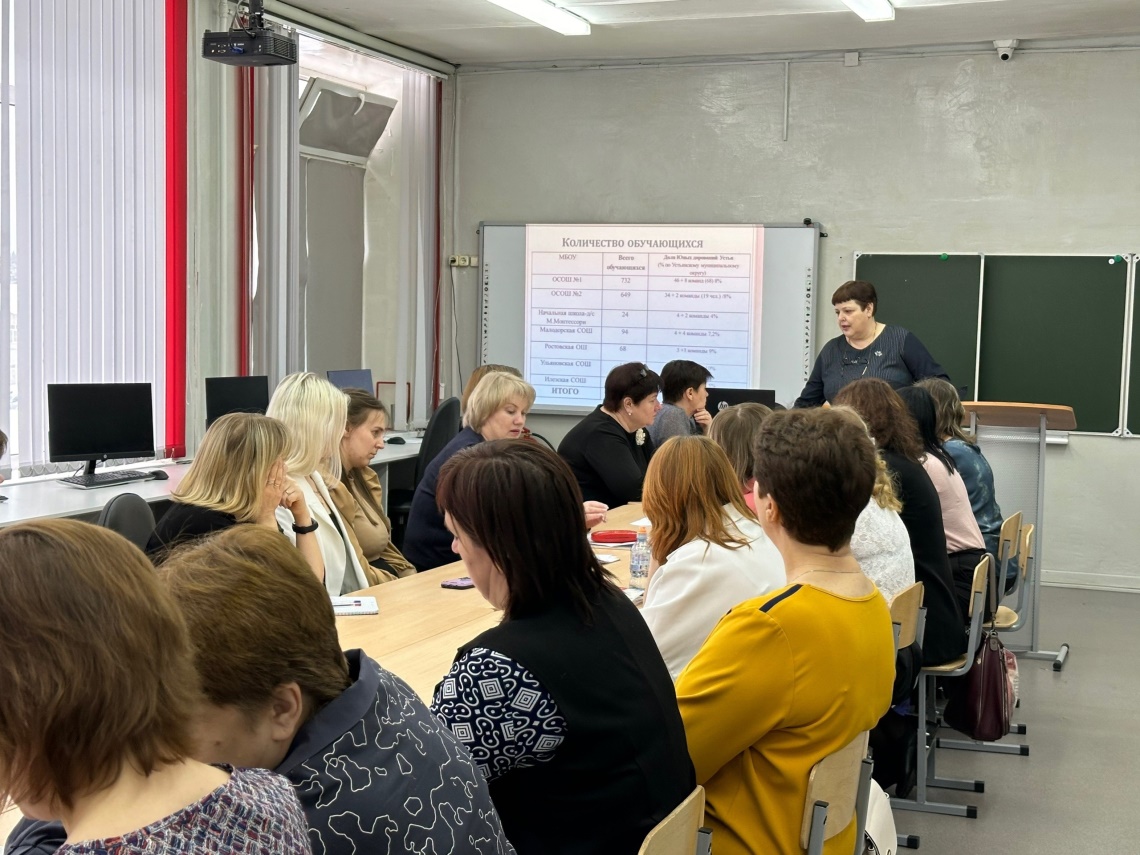 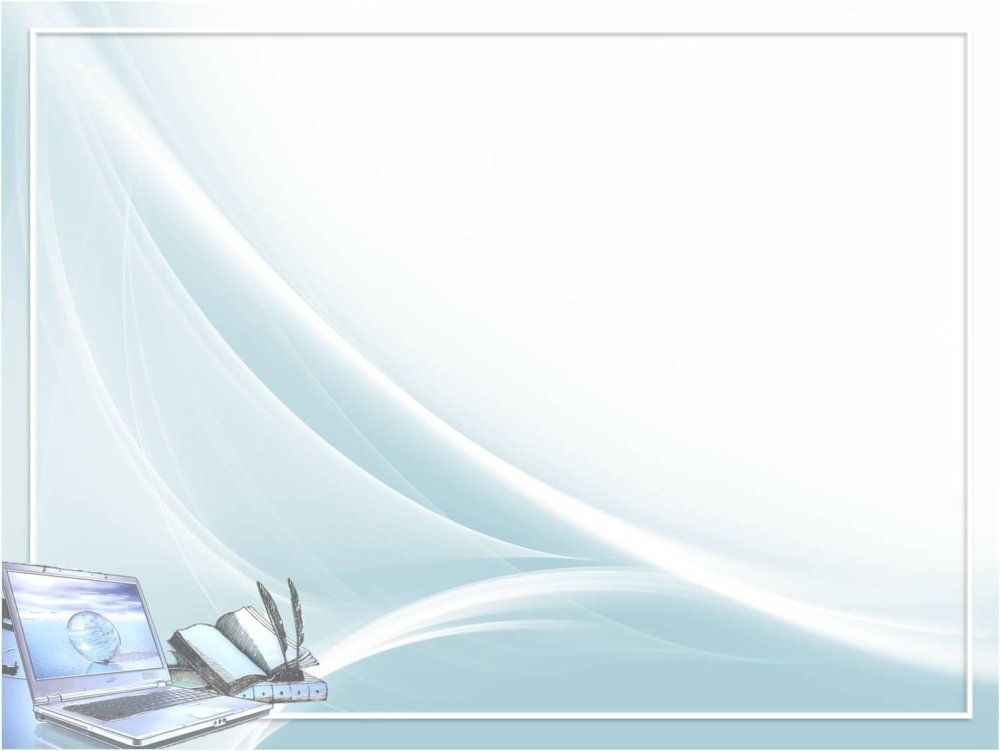 1 линия: уроки-проекты / внеурочные занятия-проекты
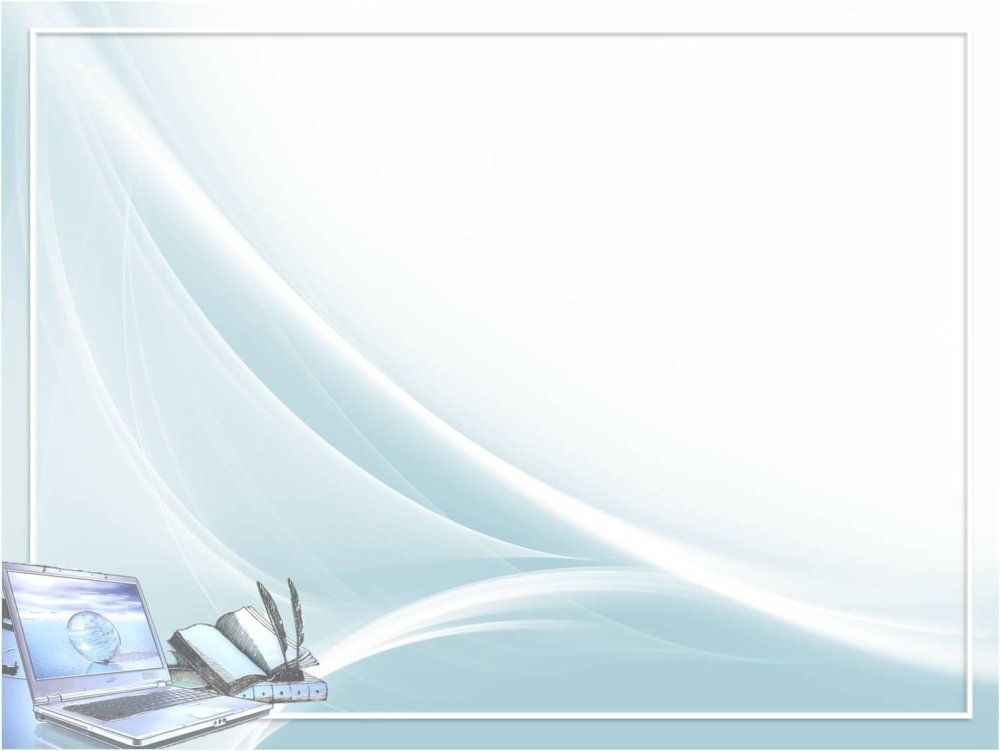 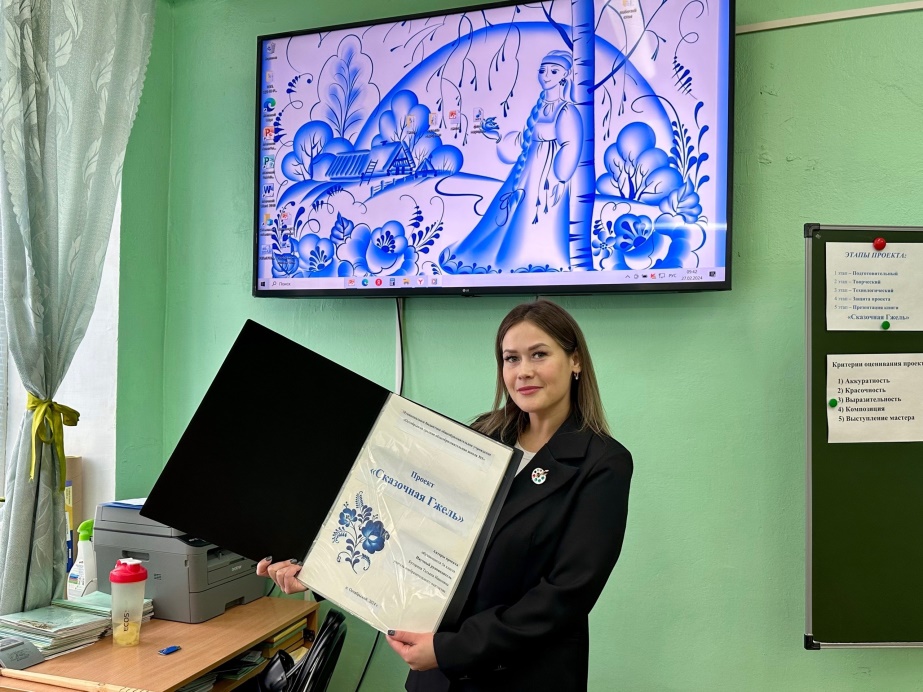 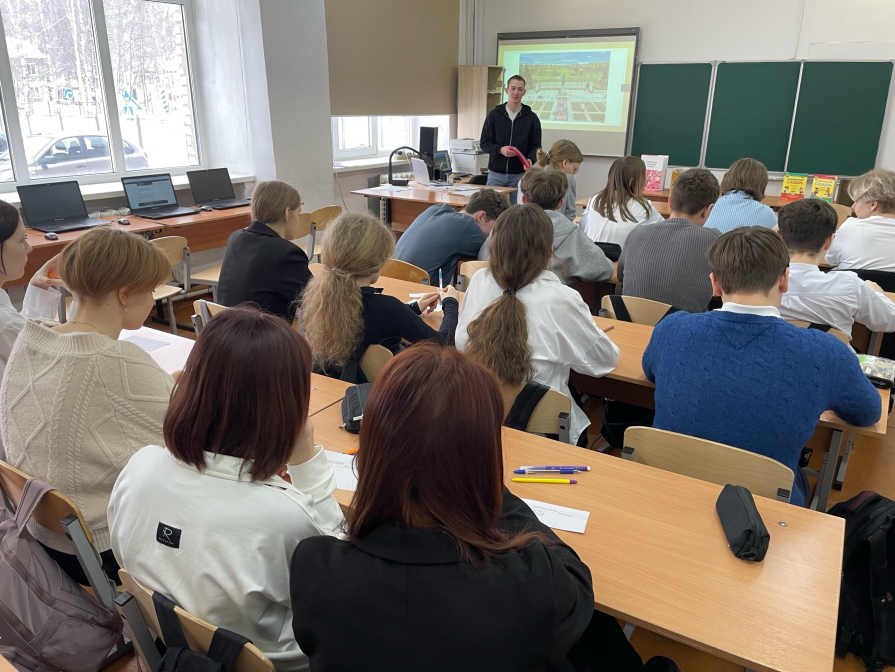 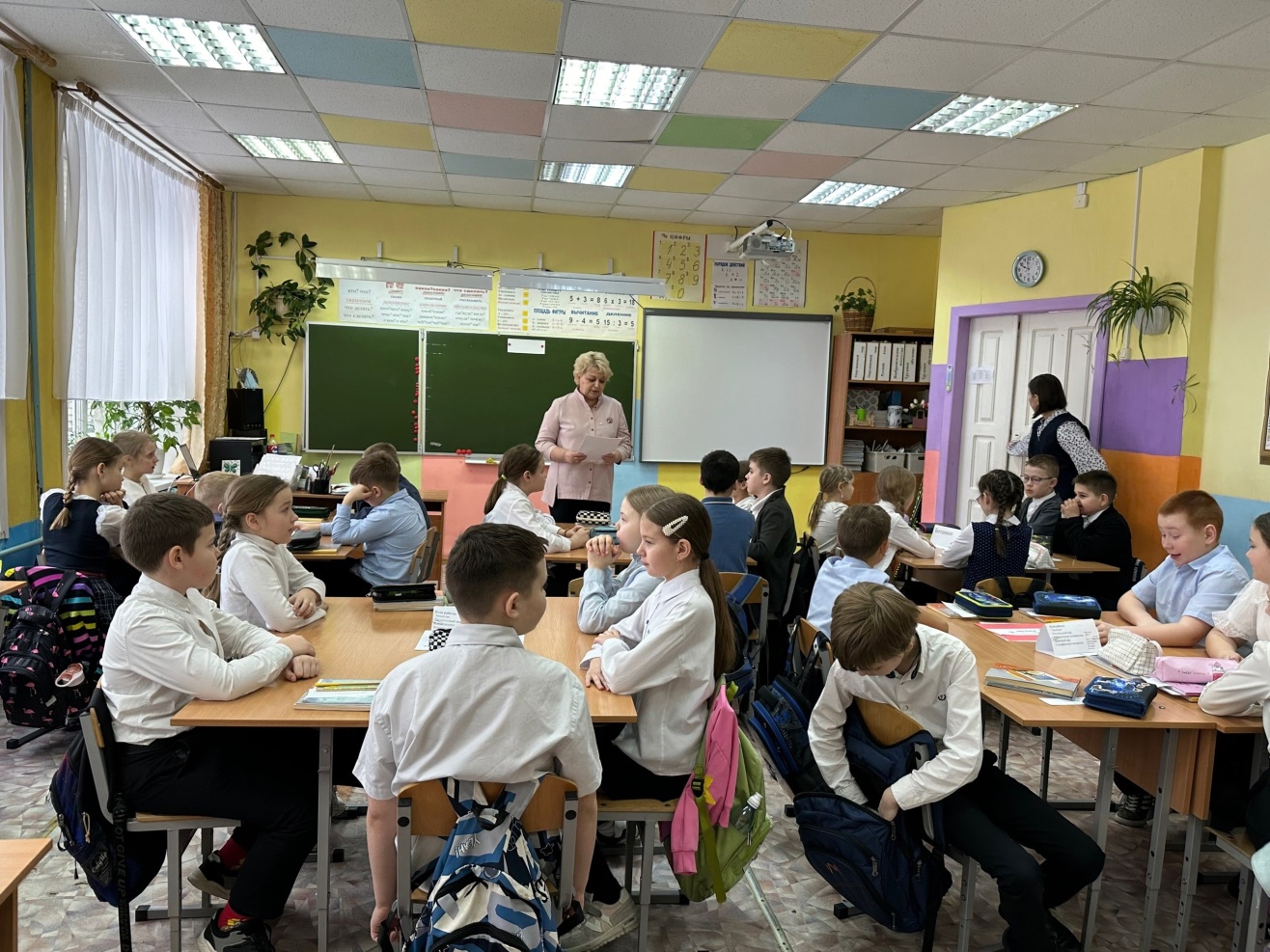 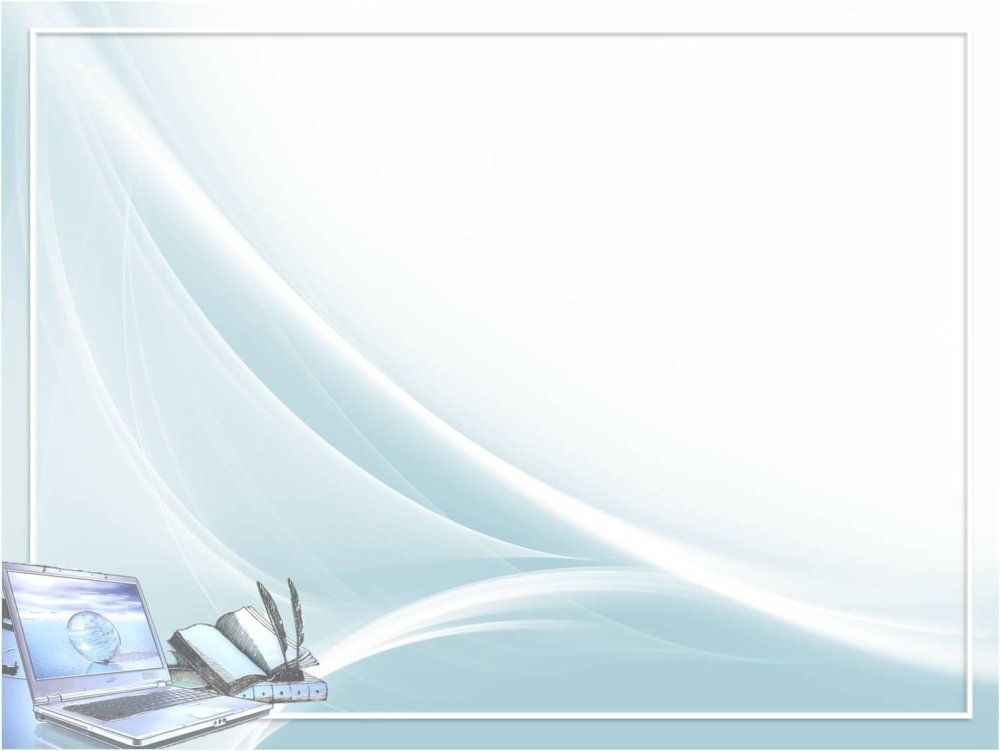 2 линия: уроки / внеурочные занятия в контексте СДП
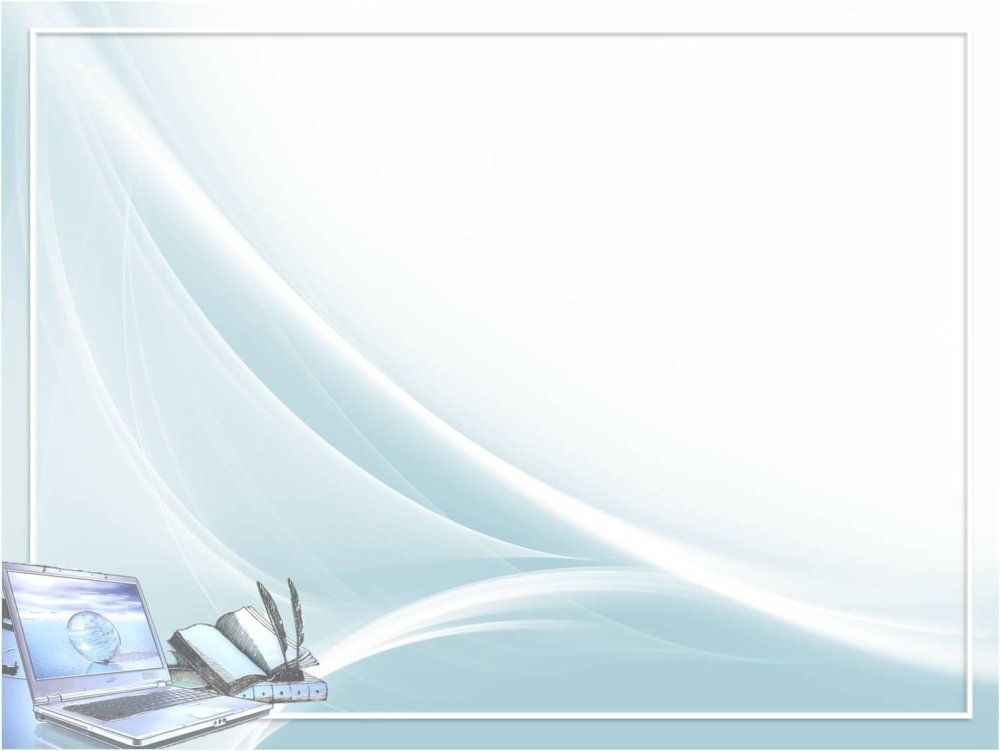 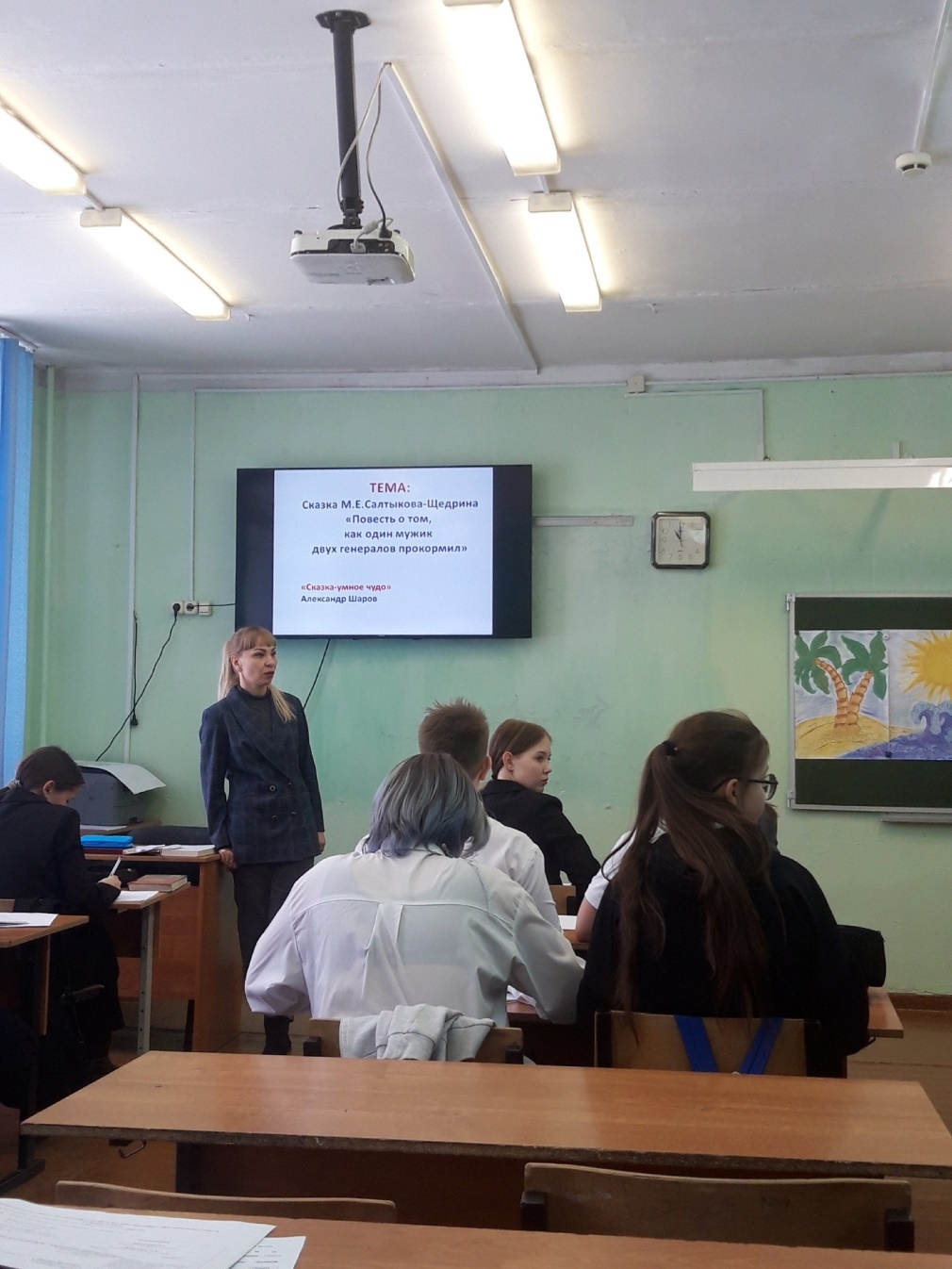 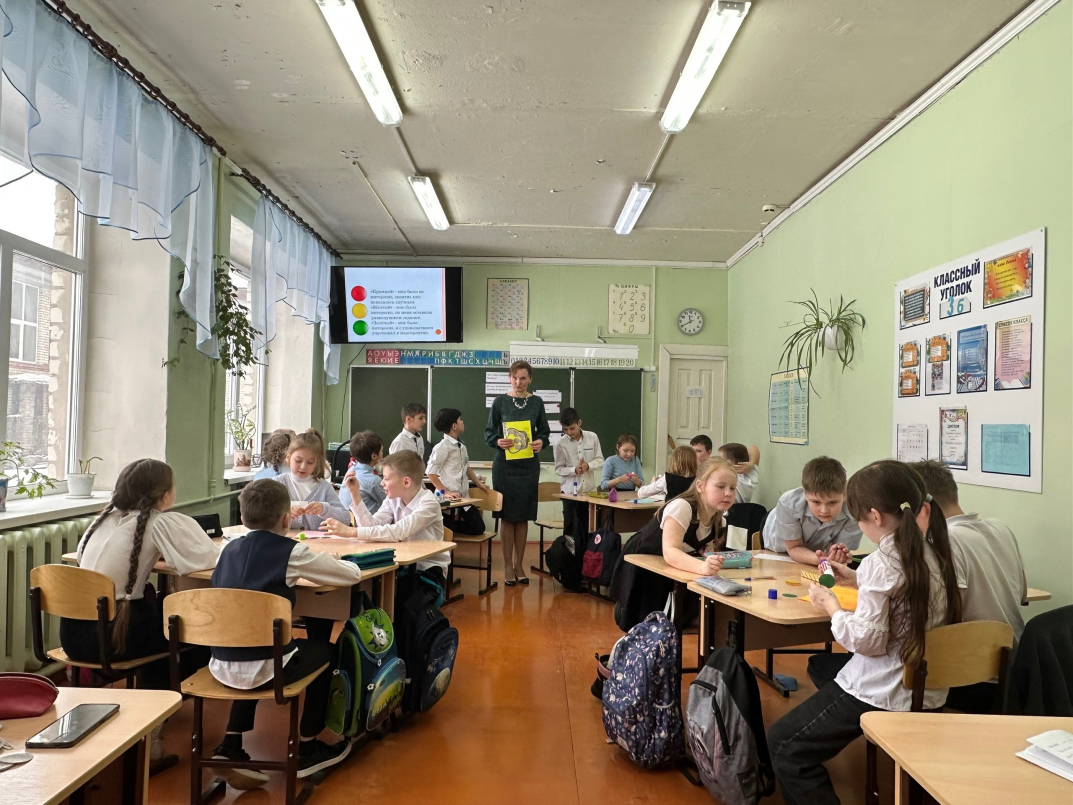 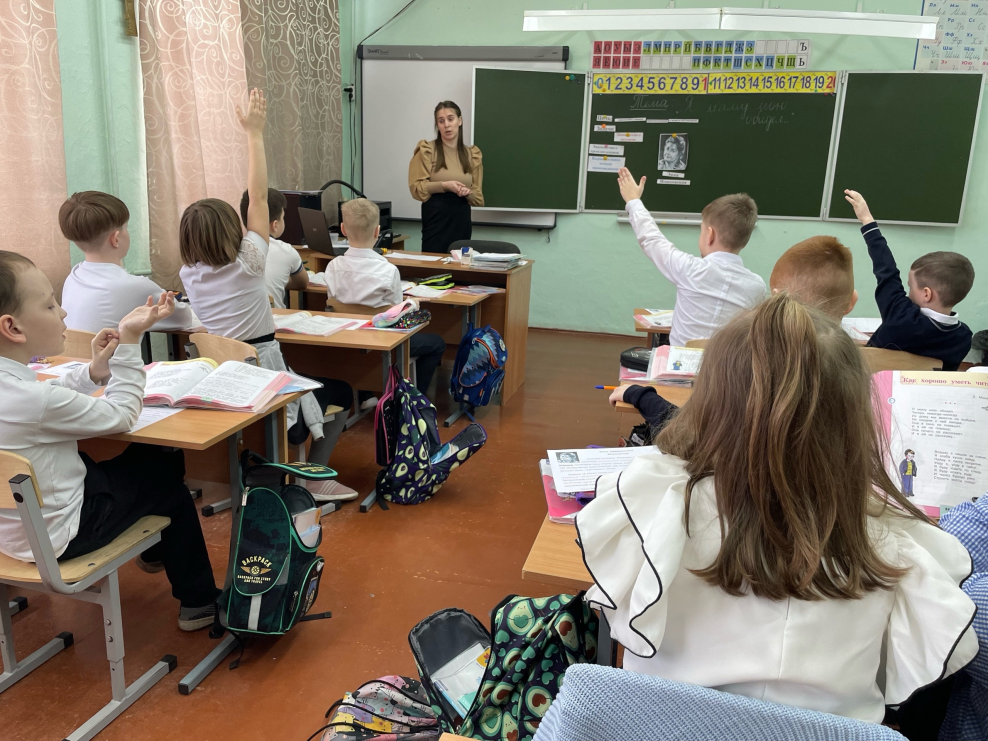 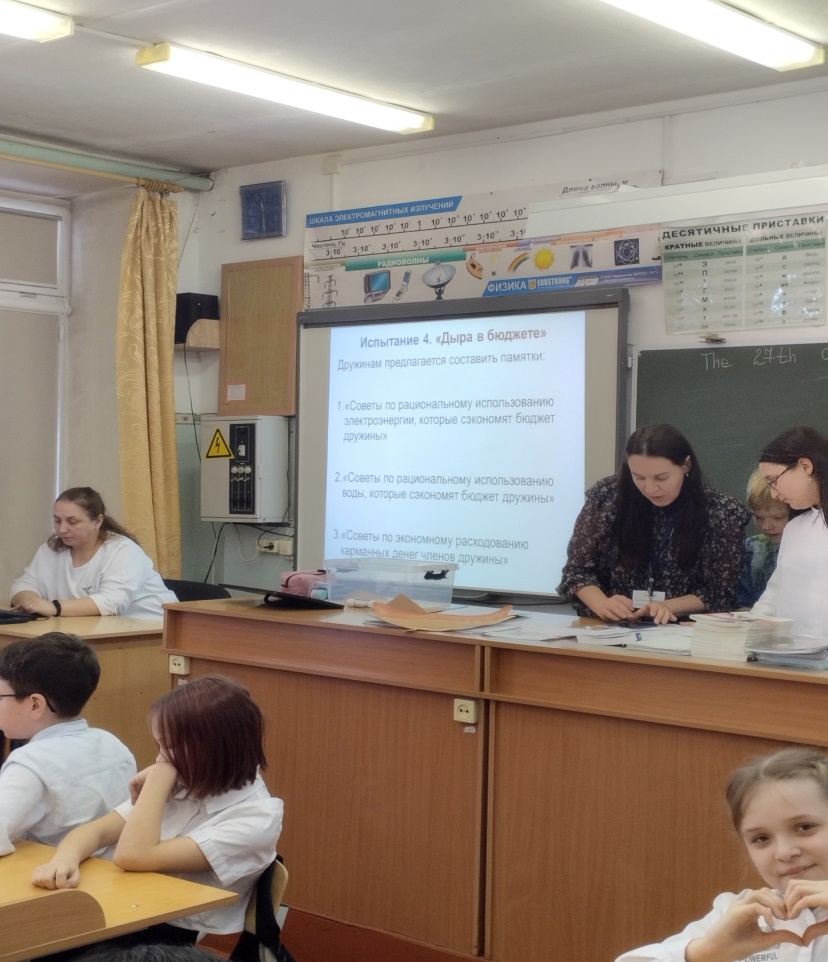 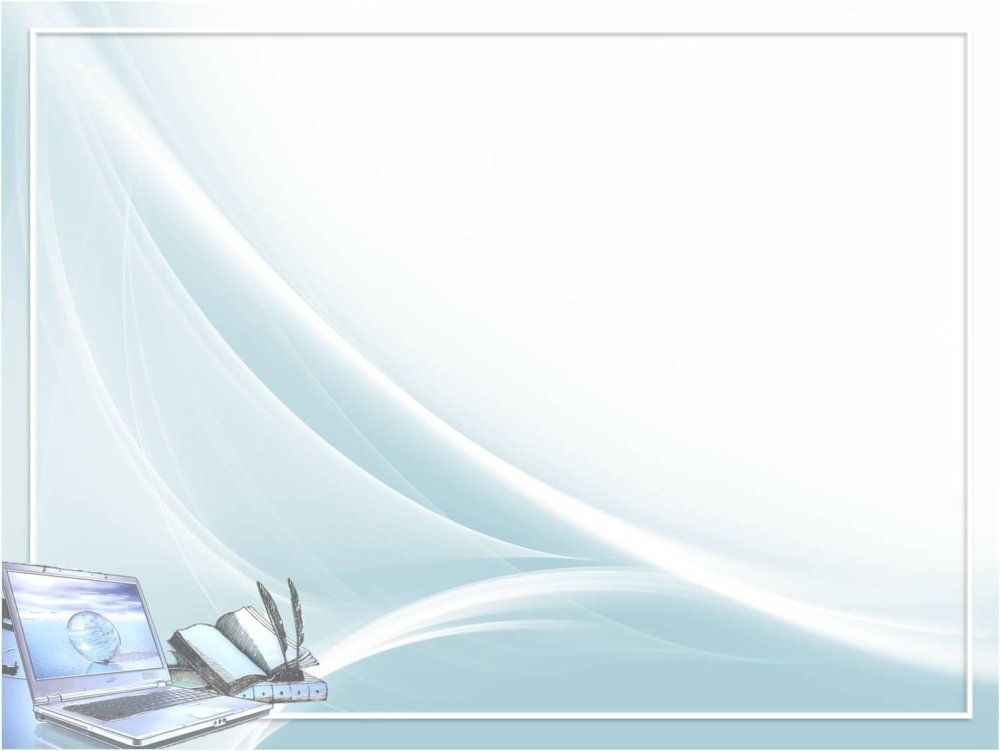 3 линия: мастер-классы по функциональной грамотности
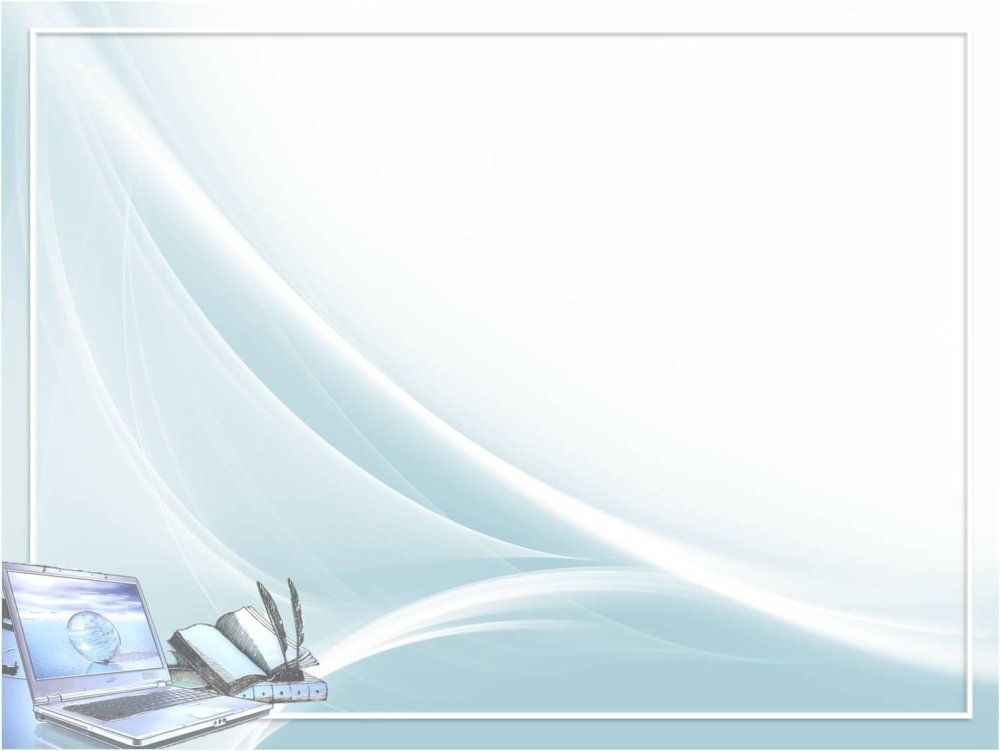 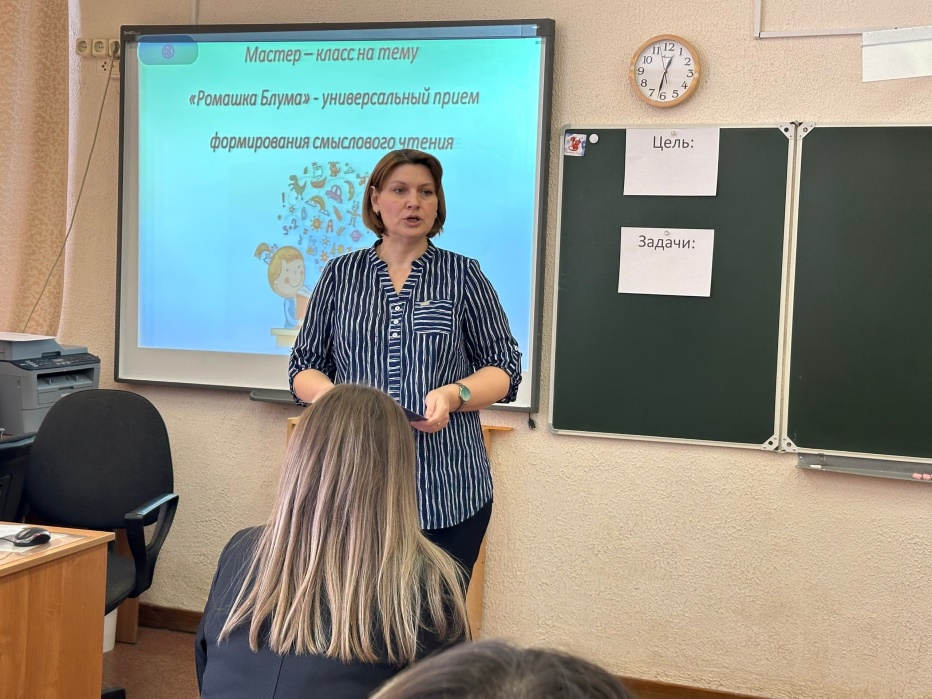 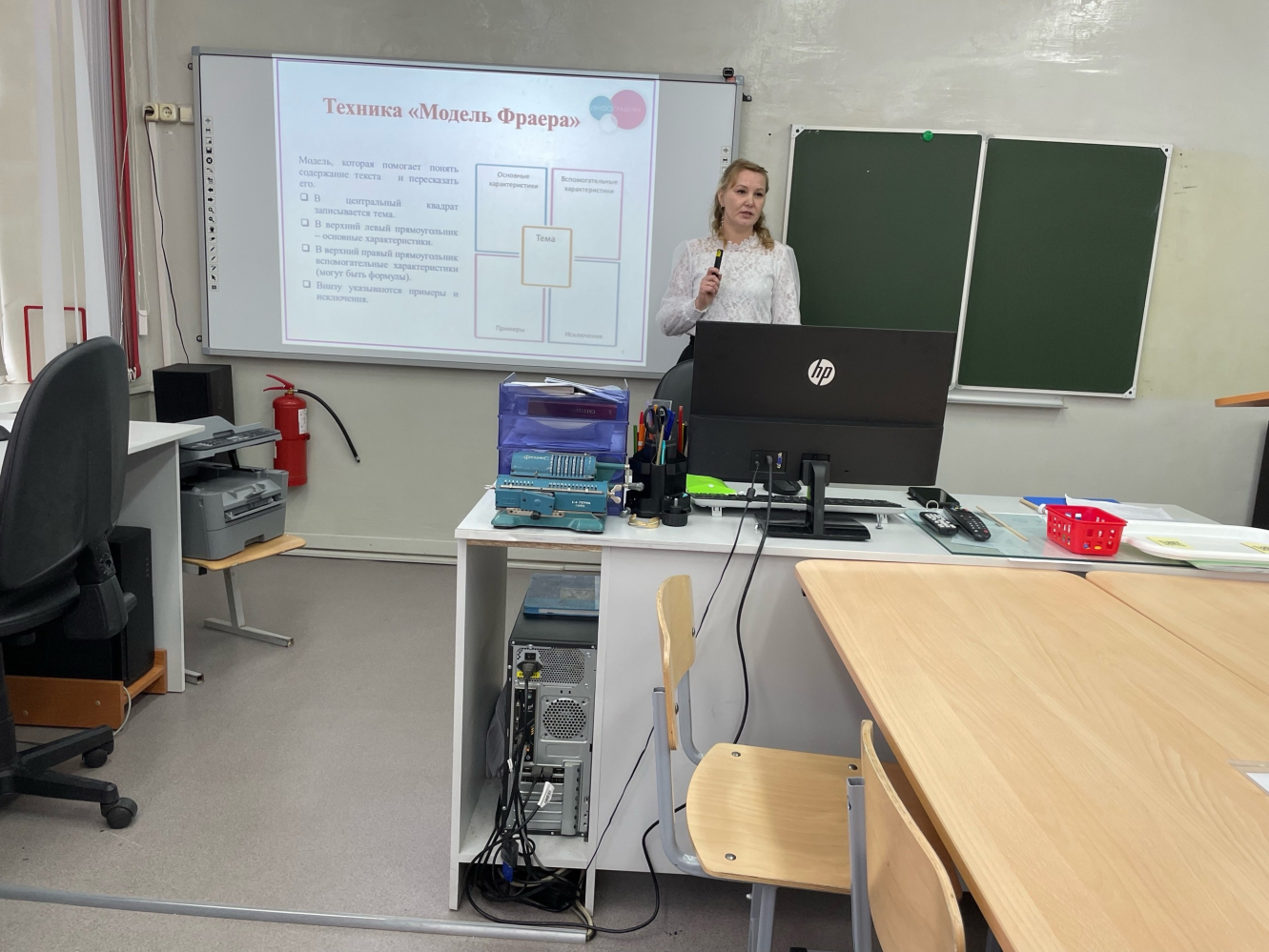 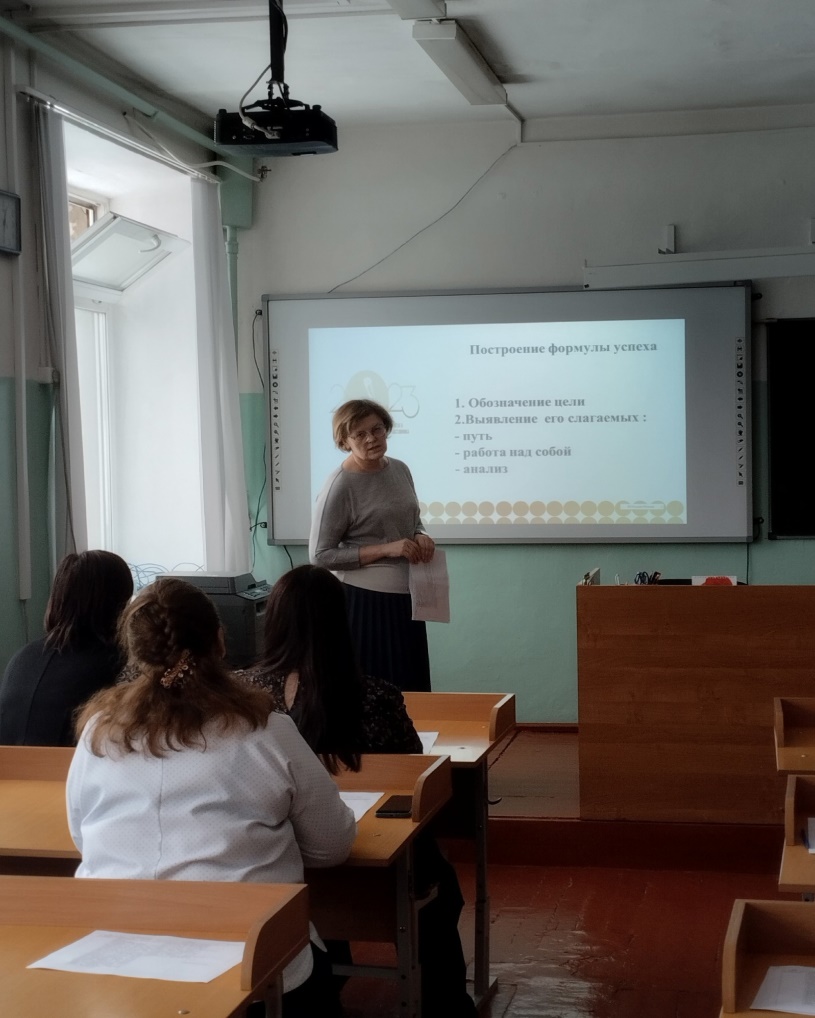 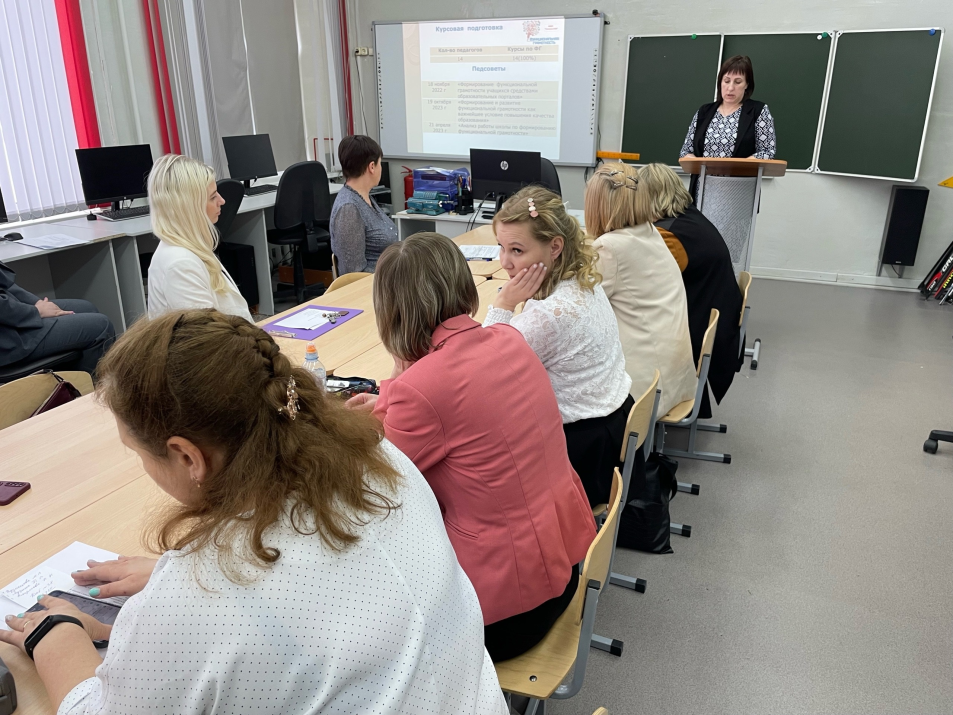 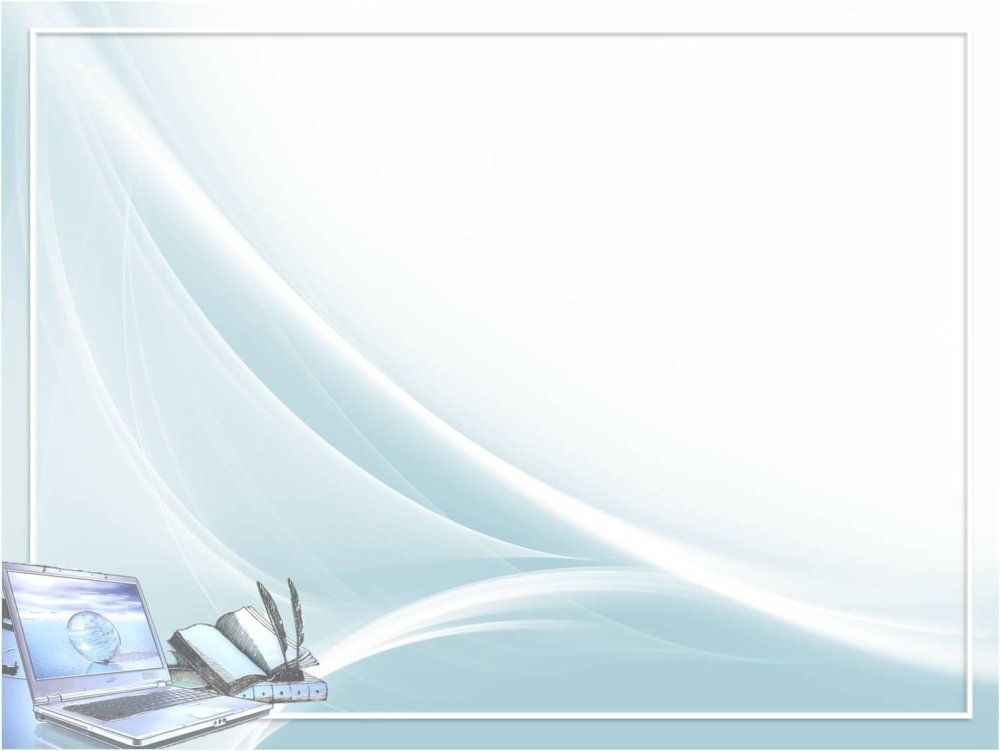 Презентация опыта работы
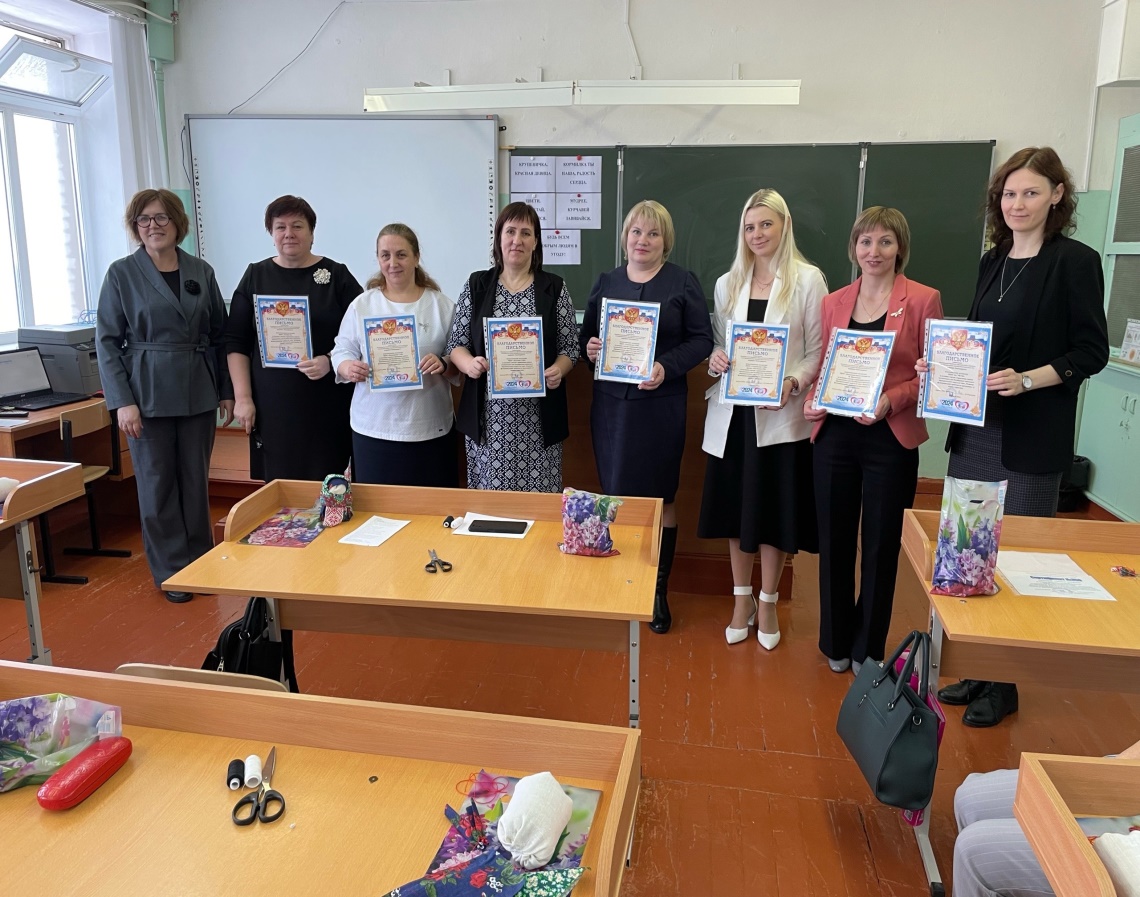 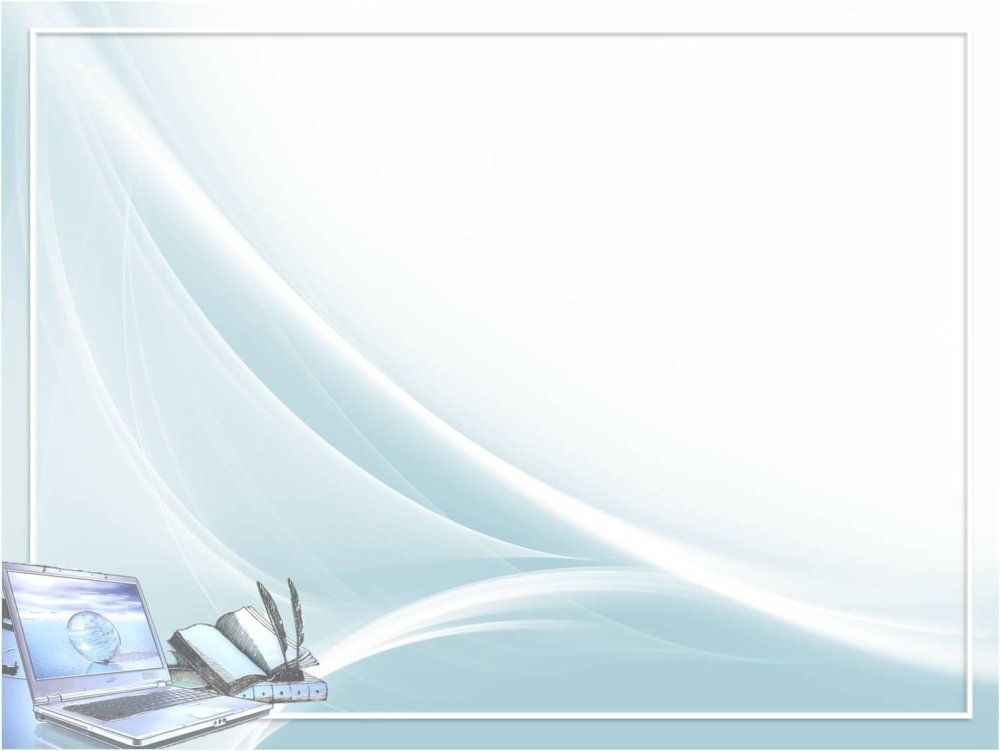 Презентация опыта работы
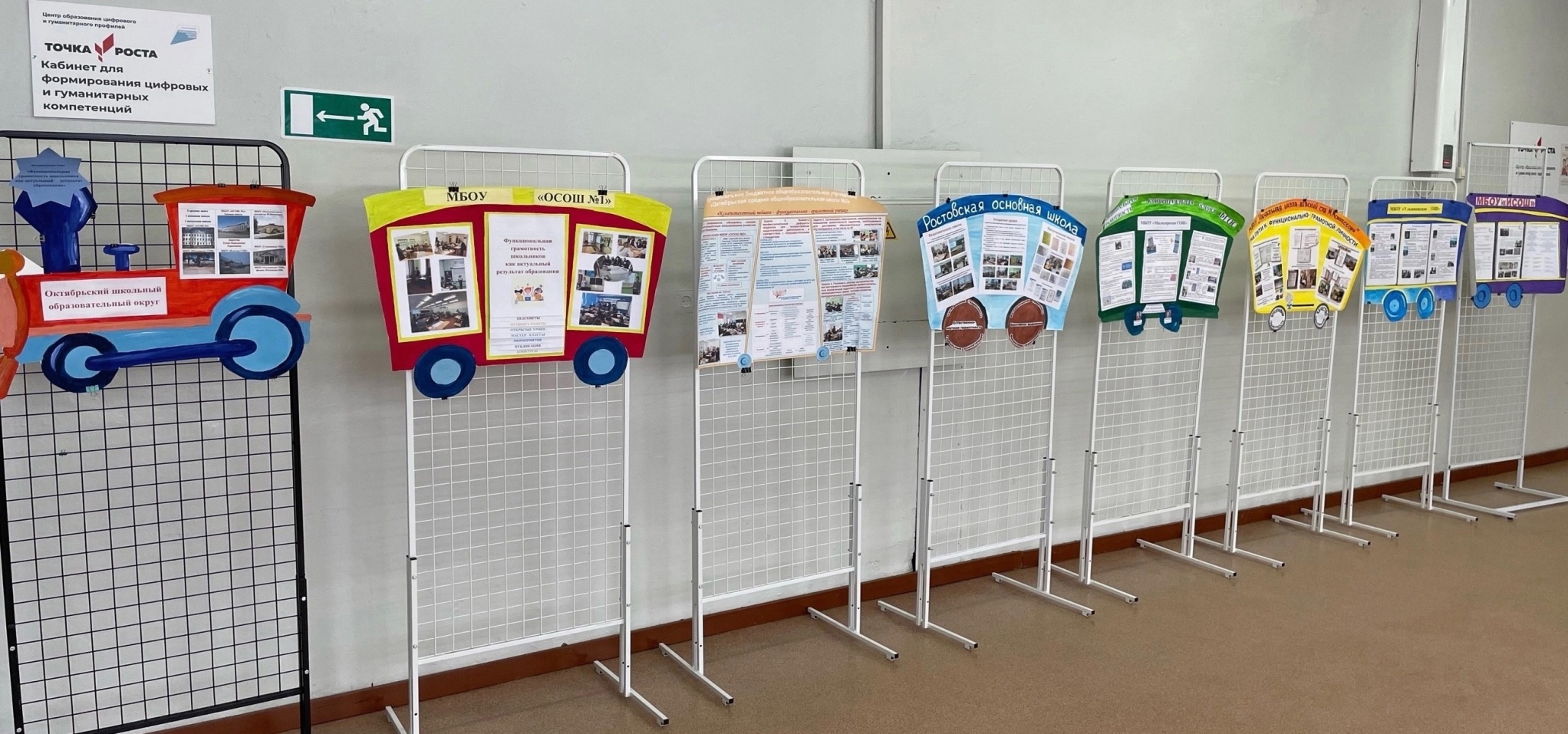 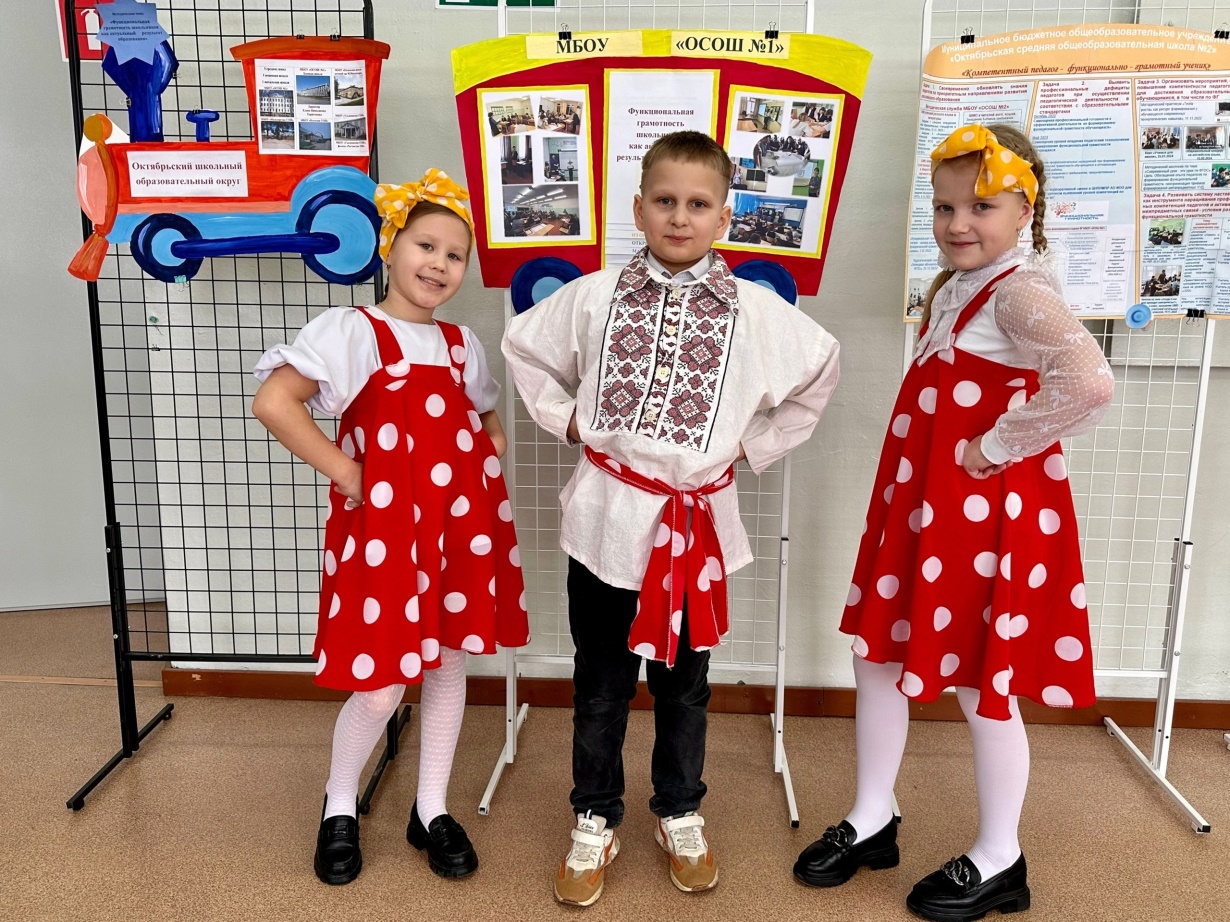 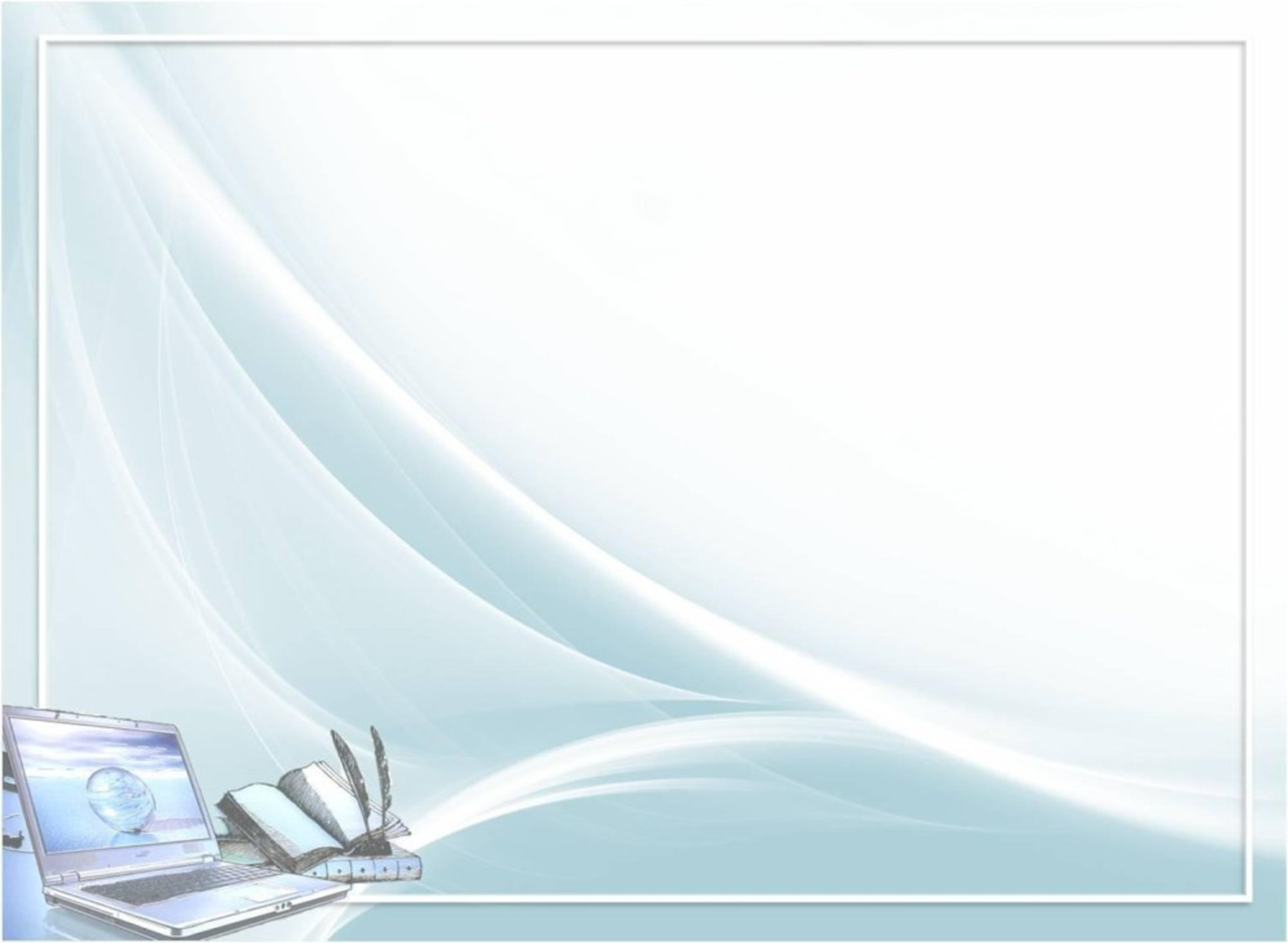 Заключительная часть
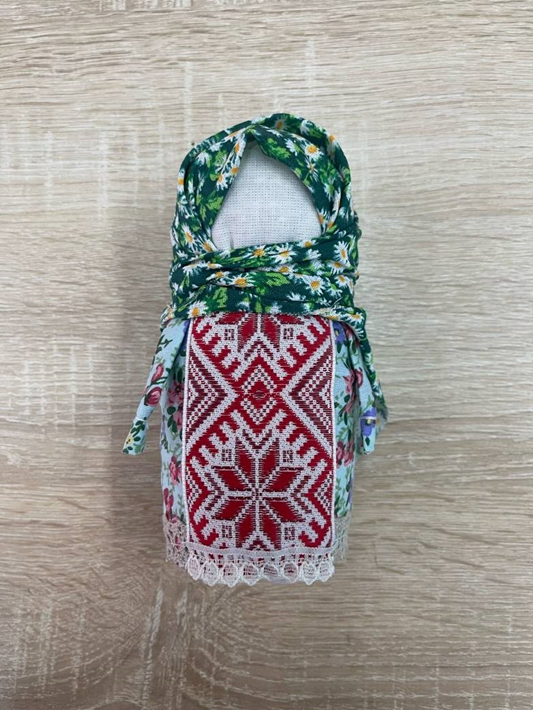 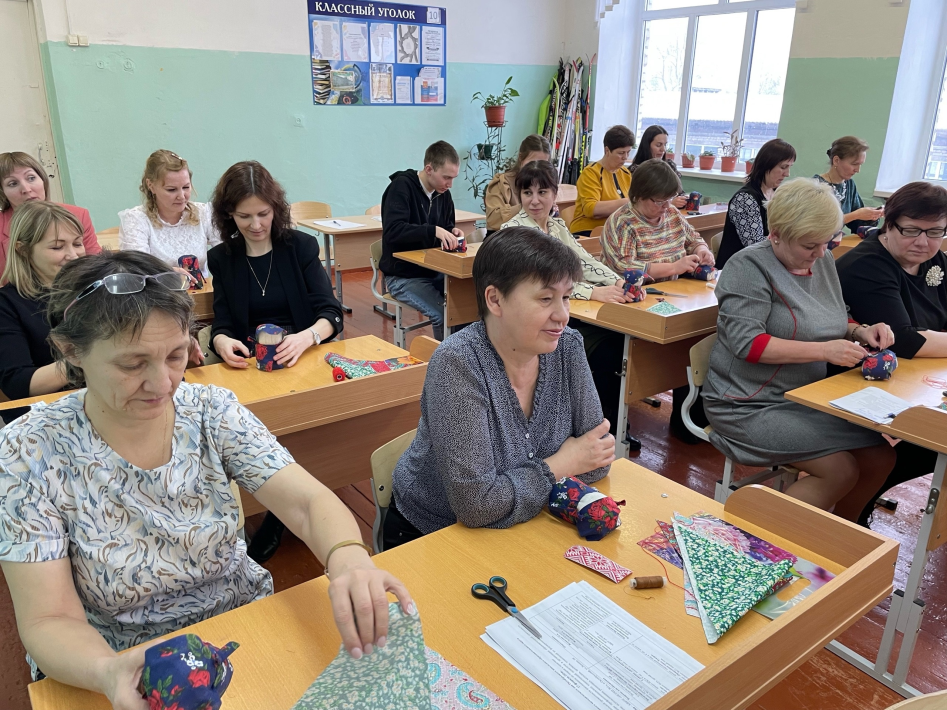 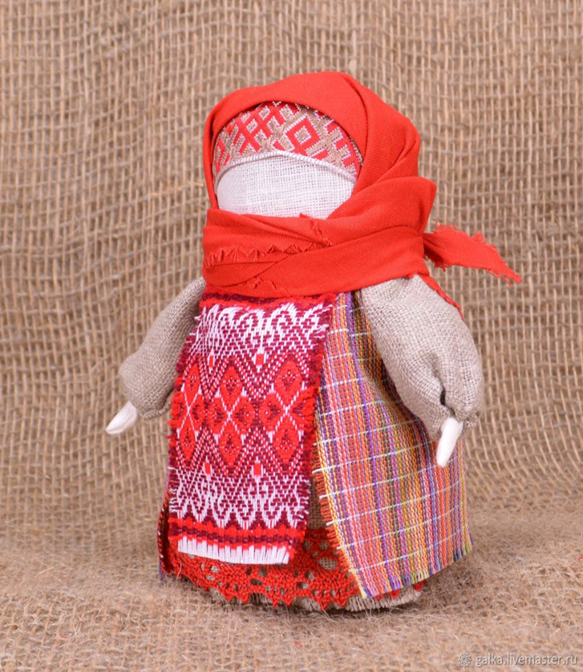 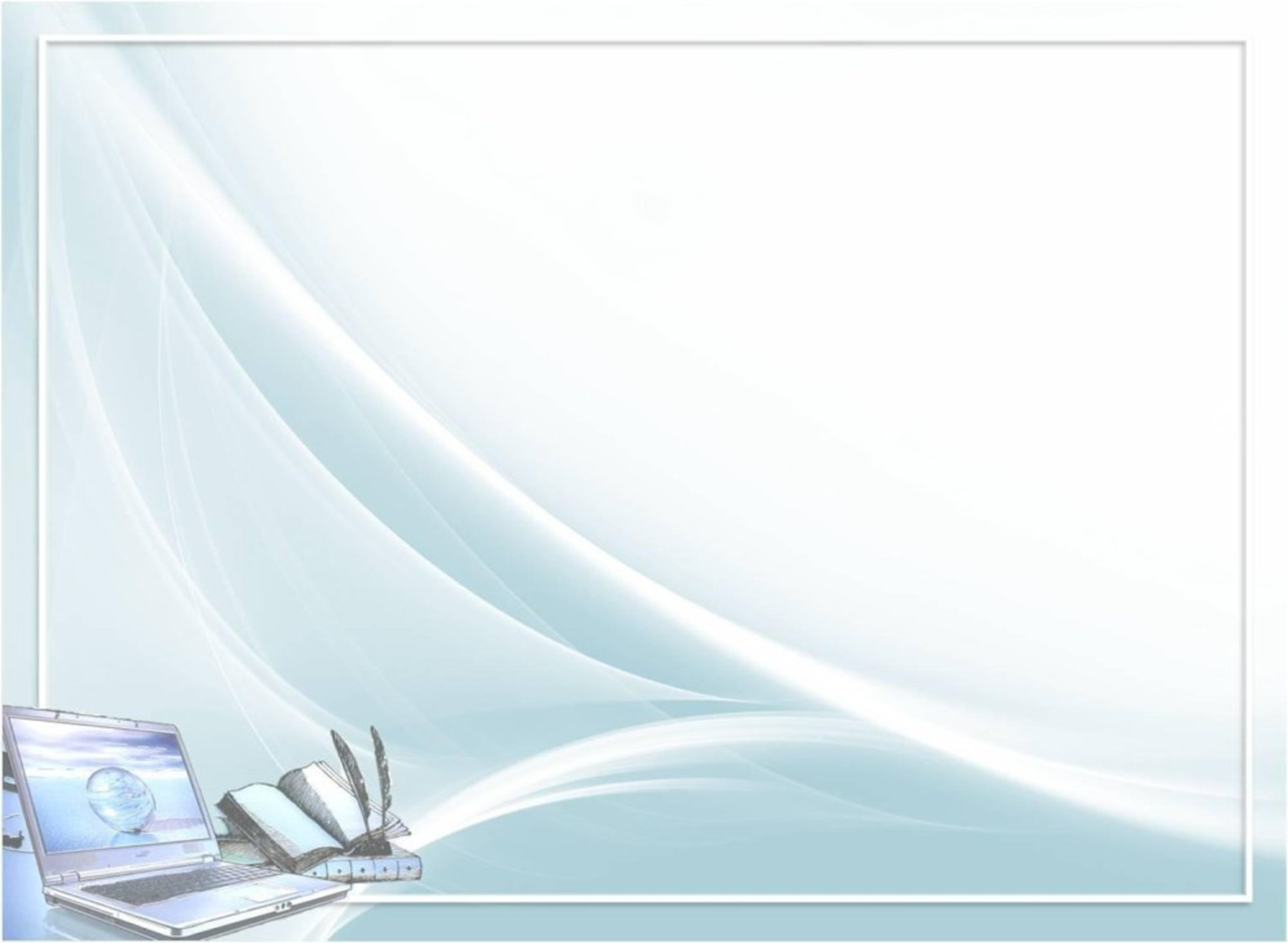 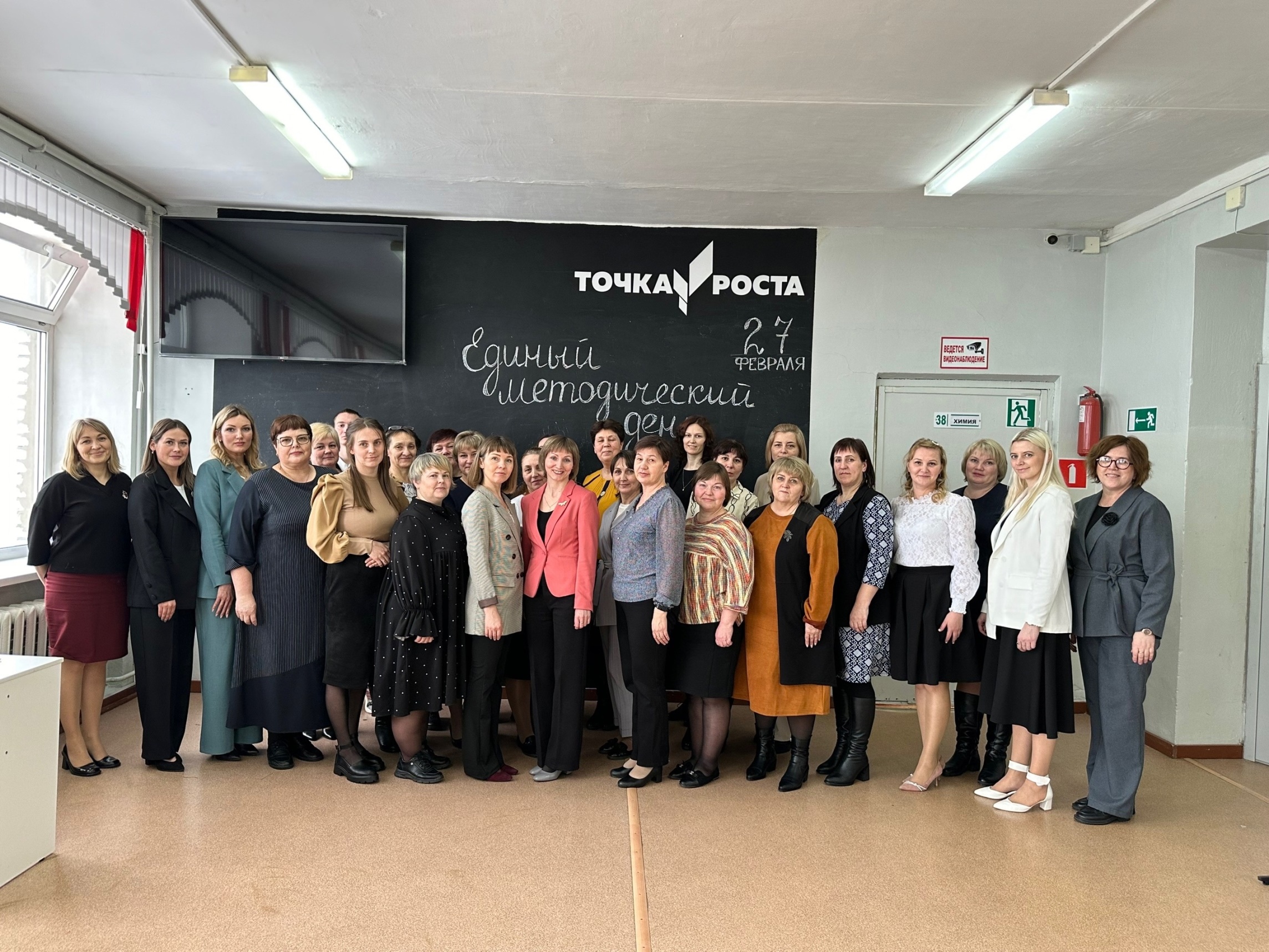 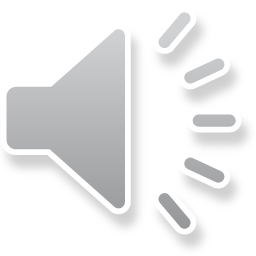 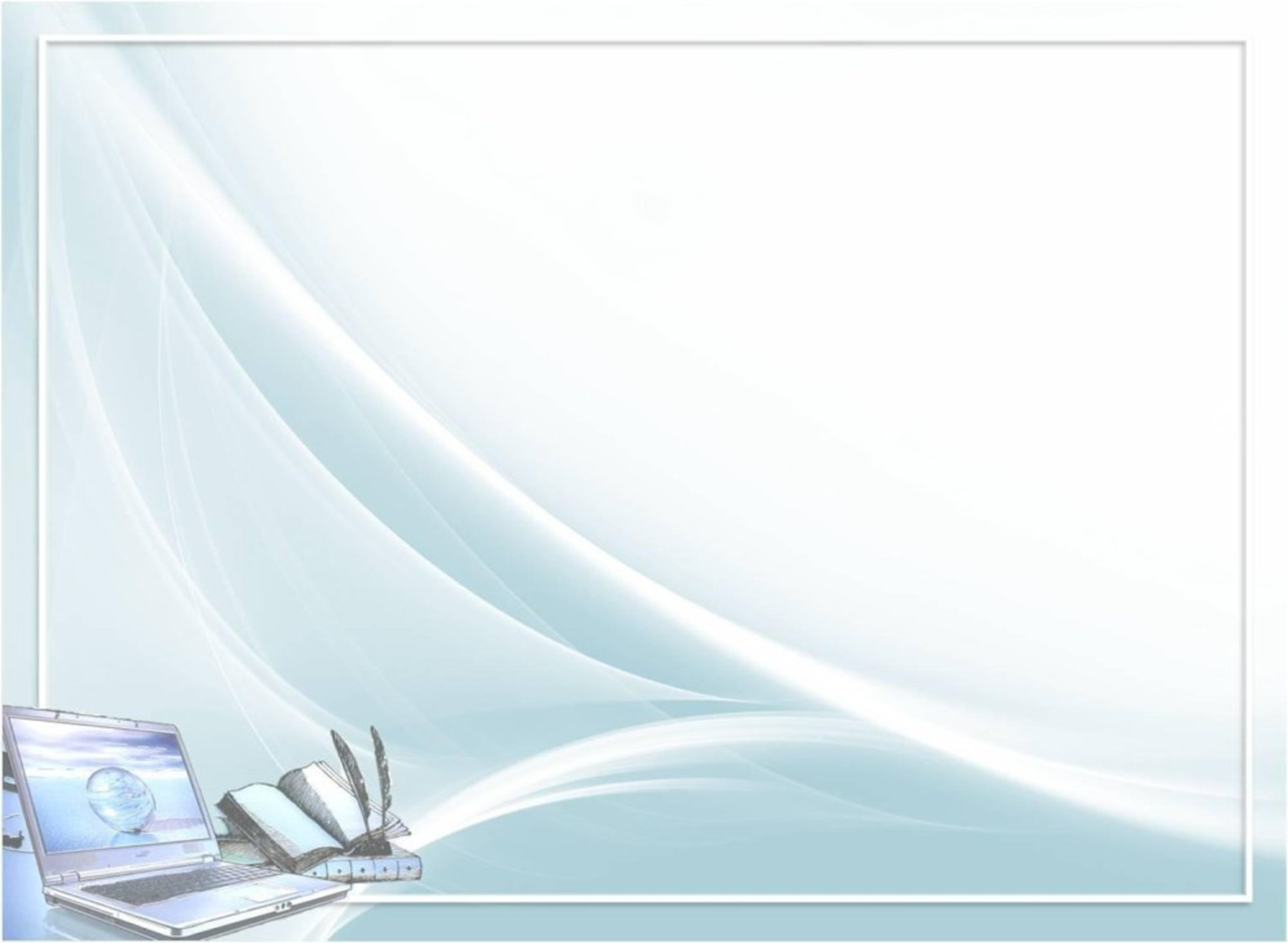 «Мои ученики будут узнавать новое не от меня. Они будут открывать это новое сами.
Моя задача- помочь им раскрыться и развить собственные идеи»
                                          И.Г.Песталоцци
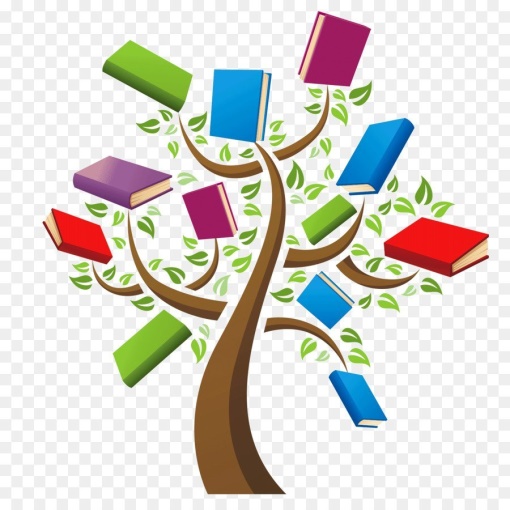 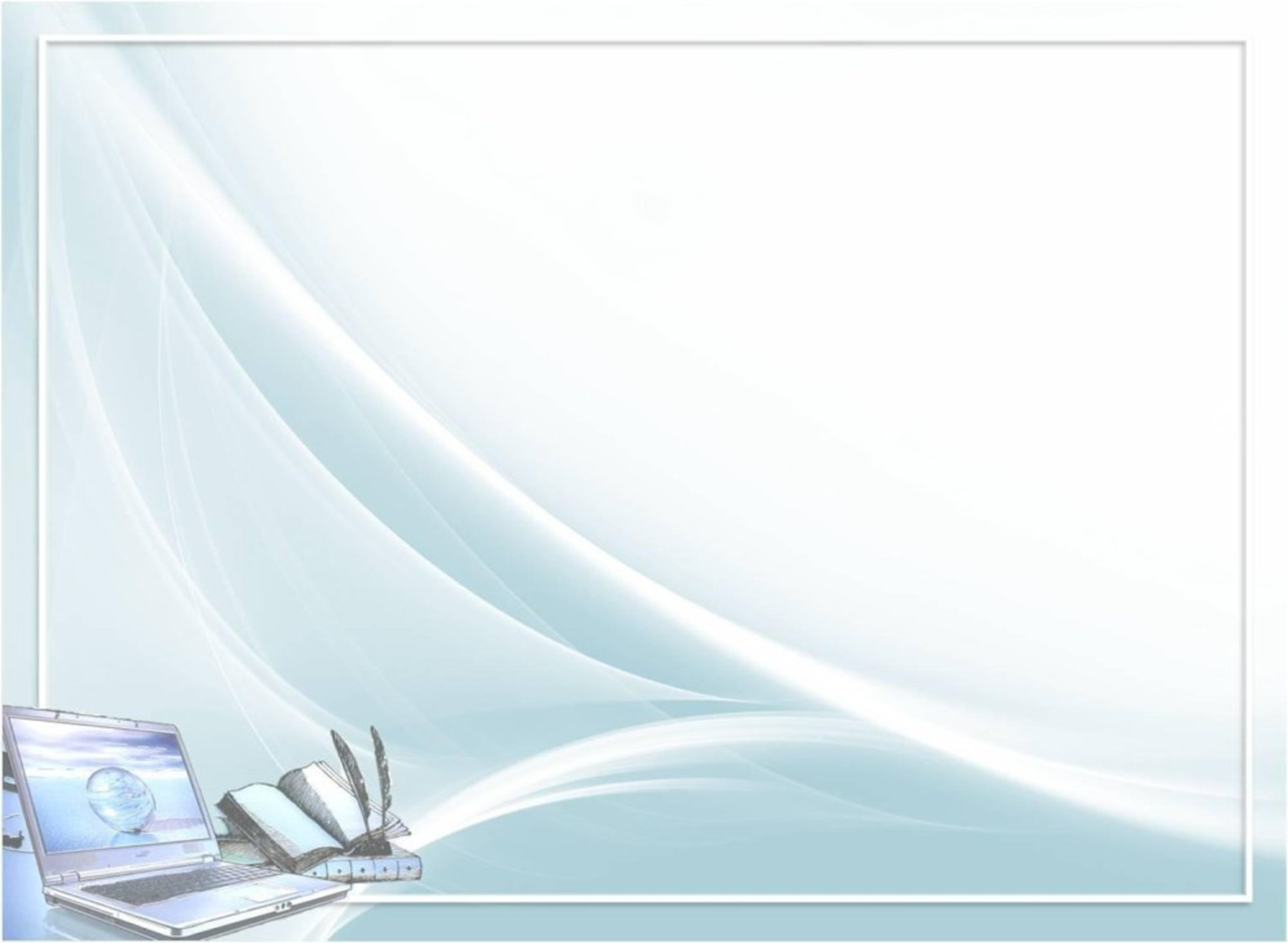 Участие педагогов в едином методическом дне является связующим звеном методической работы с одним из компонентов системы повышения квалификации педагогов. Он предназначен для обеспечения творческой работы учителей, самообразования и совершенствования педагогического мастерства, а также для анализа и обобщения опыта методической работы.